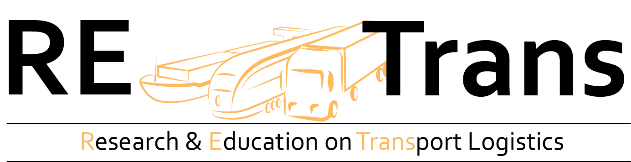 Train-the-Trainer Manual
"How to use these teaching materials"
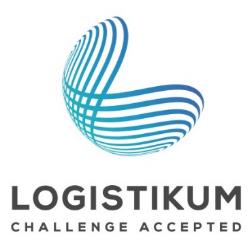 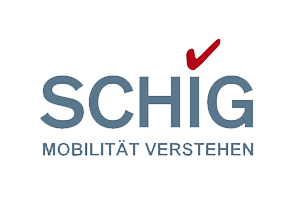 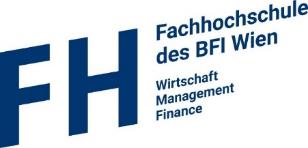 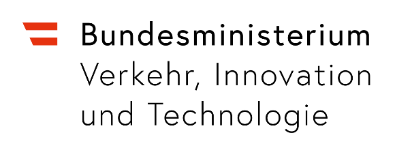 [Speaker Notes: First, this Train-the-Trainer Manual introduces the RETrans project (www.retrans.at/de) and the structure and target group of the online platform. This project is funded by the Federal Ministry of Transport, Innovation and Technology (bmvit) and the Schieneninfrastruktur-Dienstleistungsgesellschaft mbH (SCHIG) and was developed in cooperation between Logistikum Steyr and the University of Applied Sciences BFI Vienna. Reasons are given why logistics aspects and topics should be integrated into teaching. Then, suggestions for use of the provided teaching materials are given. Finally, RETrans and its four information platforms with their special focus are presented: 
Transport mode “road“  RERoad (www.reroad.at)
Transport mode “rail“  RERail  (www.rerail.at)
Transport mode “waterway“  REWWay (www.rewway.at)
Sustainable freight transport  REEcoTrans (www.reecotrans.at)]
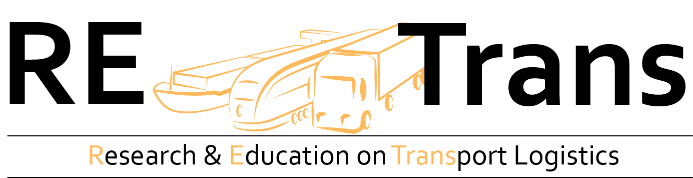 Goal: Making the logistics industry more attractive by informing about
professions in the logistics sector
efficient logistics design
modes (combinations) of transport
environmental effects of logistics
the use of new technologies
… 

Core element:  online teaching materials 

Structure: 1 umbrella page and 4 topic-specific information pages
2
[Speaker Notes: The RETrans project intends to attract young people to professional logistics and logistics in general by informing them about the following:
Professions in the logistics sector - which career paths are open to them at different levels of education (apprenticeship, Matura, study programmes)? 
Efficient logistics design 
Various modes (combinations) of transport - road, rail, waterway and their combinations (multimodal transport)
Environmental impact of logistics and freight transport
New technologies to enable sustainable freight transport

The entire information is made available via an umbrella page (RETrans) and four topic-specific information pages (REEcoTrans, RERail, RERoad, REWWay).]
Target audiences
Our target groups are
Teachers at
higher academic secondary schools
higher vocational secondary schools
vocational schools
new secondary schools

Trainers at institutions such as the Public Employment Service Austria, the BFI (Vocational Training Institute), etc.

Pupils and students who are interested in logistics
And all those who are interested in logistics and want to know more!
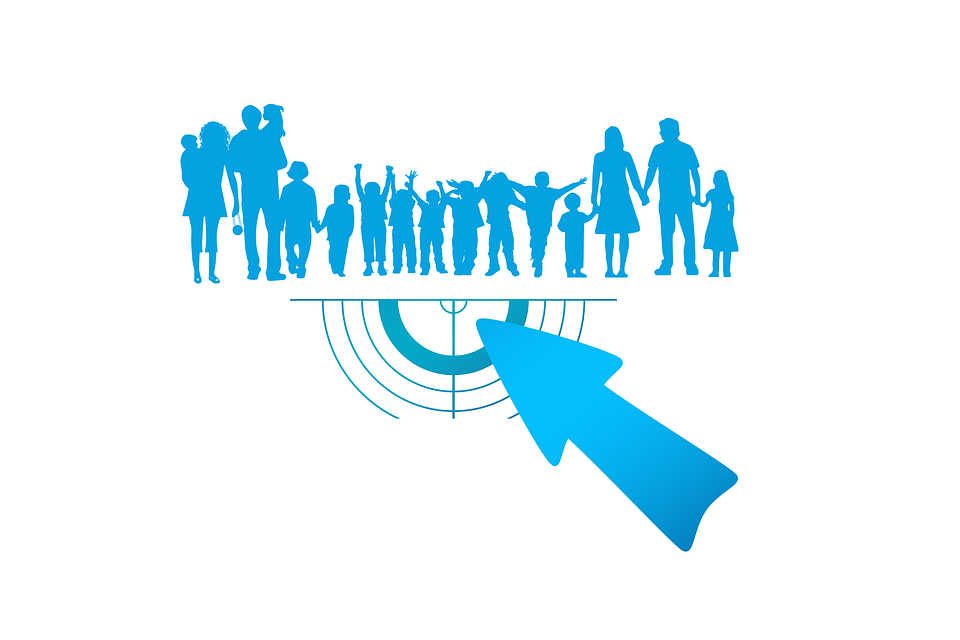 3
[Speaker Notes: The target group are teachers at higher academic secondary schools, higher vocational seconary schools, vocational schools or new secondary schools. Teaching resources are suitable for both upper and lower levels. They can be used by teachers in schools with a focus on logistics, or without such a focus, for example in geography or in English lessons.
Trainers at institutions such as the Public Employment Service Austria or the BFI (Vocational Training Institute) are also part of our target group who can inspire job seekers or lateral entrants to logistics or introduce this industry to them as a possible working environment.
With our offer we would also like to address pupils and students who are interested in logistics and want to find out more.
Of course, our content is also available to anyone else interested in logistics.

Image source: pixabay]
RETrans, RERoad, RERail, REWWay and REEcoTrans
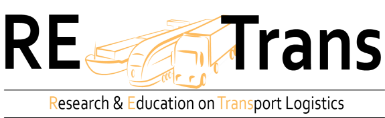 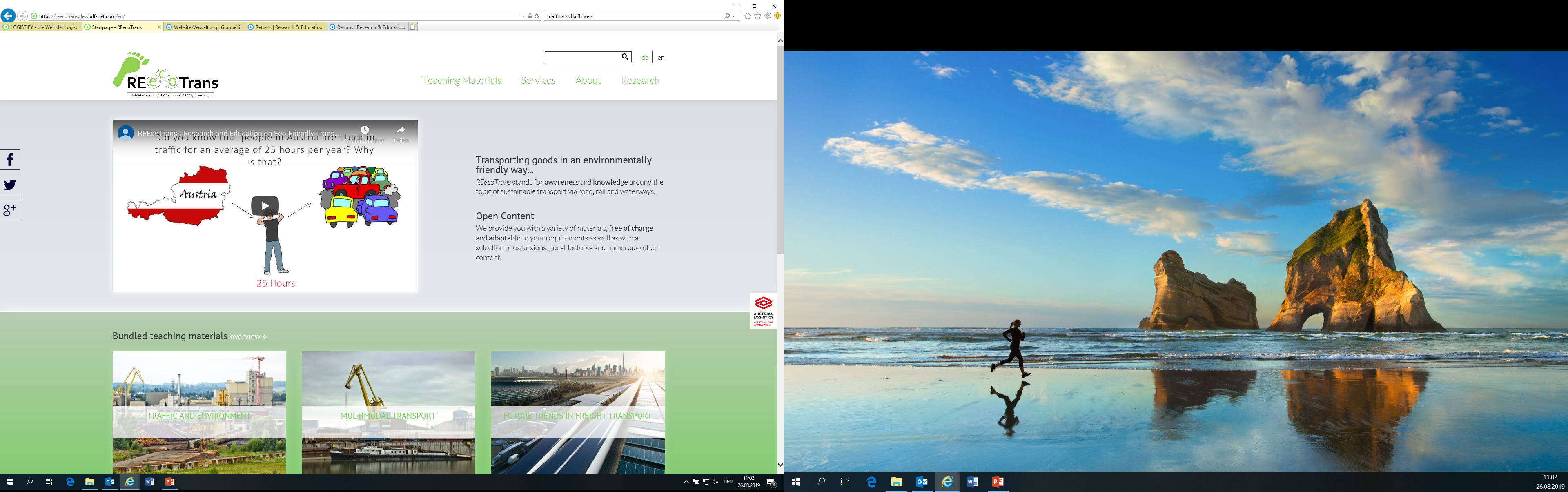 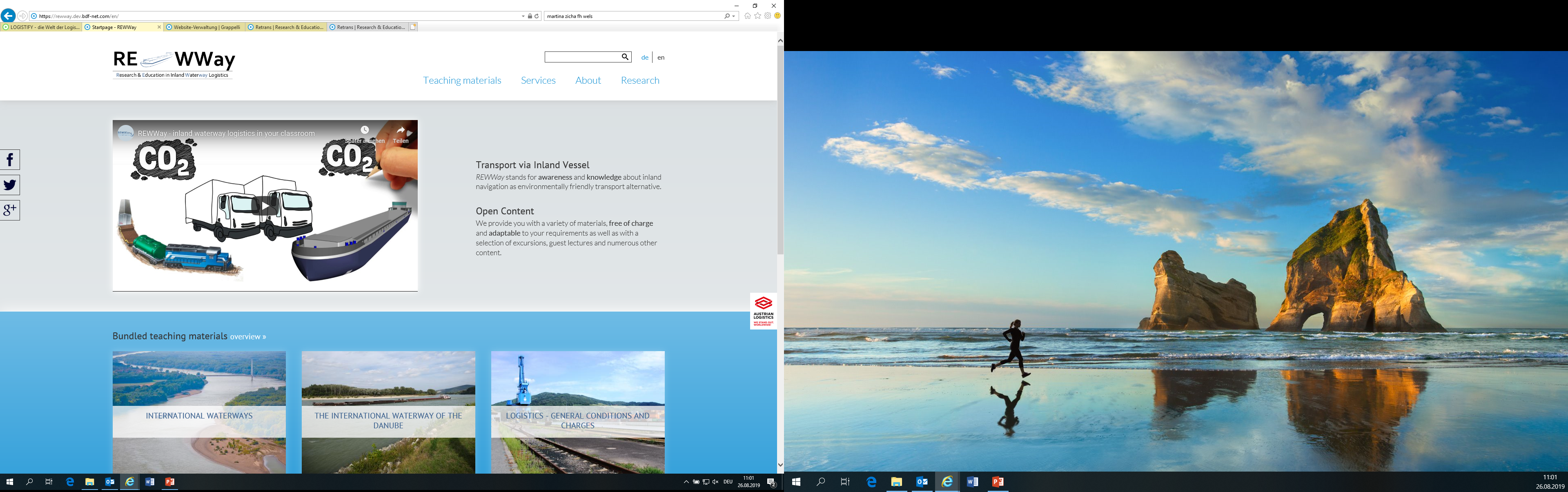 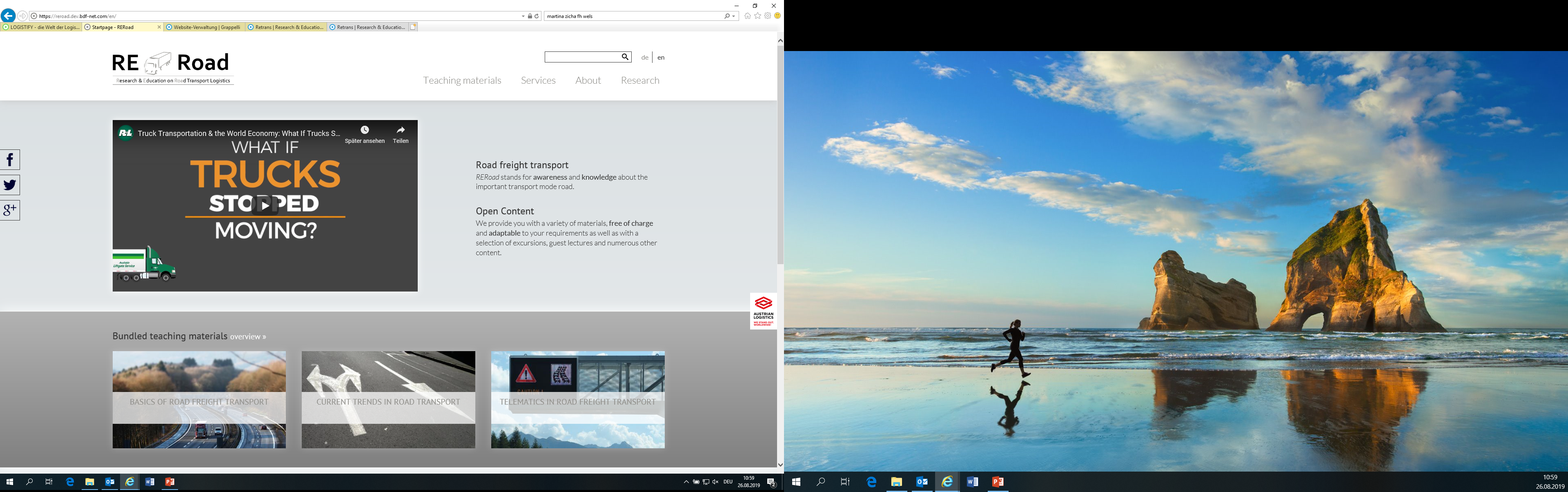 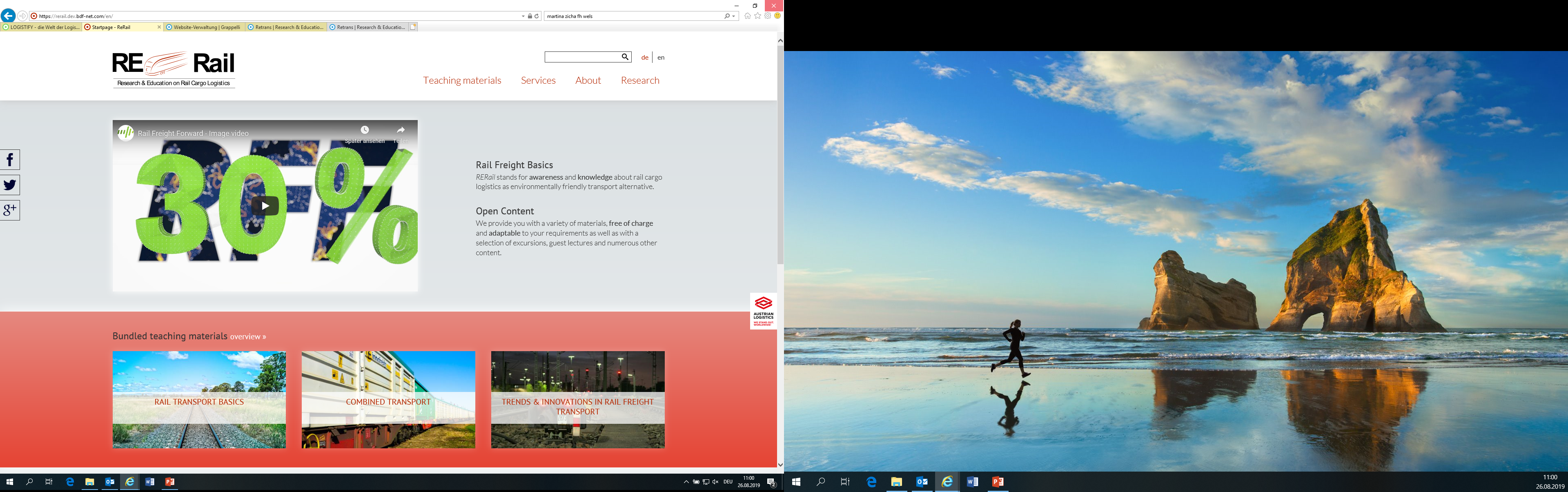 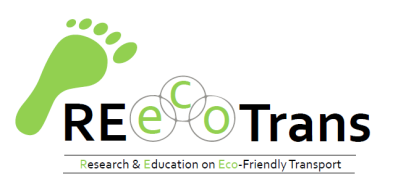 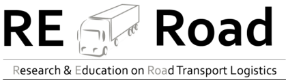 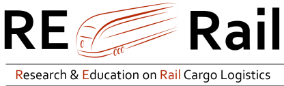 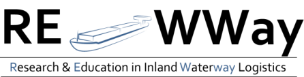 + Transport School Labs and Logistify
4
[Speaker Notes: RETrans is the umbrella site and provides general information on the topic of logistics. Both, modes of transport and professions in logistics are dealt with. RETrans has four subpages: RERoad, RERail, REWWay and REEcoTrans.
RERoad focuses on road transport, RERail on rail transport, REWWay on inland navigation and REEcoTrans on sustainable freight transport. Teaching materials, information and other offers are made available on all four sub-pages.
We also offer Transport School Labs and Logistify. Transport School Labs are workshops for pupils and students. Logistify is a learning app. Both will be presented in more detail later.]
Overview
5
[Speaker Notes: First, reasons why logistics topics should be integrated into lessons and why logistics should be dealt with at all are given. Then, suggestions for use of the teaching resources are made and their different types and forms pluspossible combinations introduced. At last, RETrans, its four sub-pages and additional offers are introduced.]
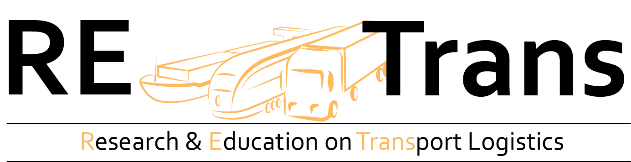 Why integrate logistics topics into my lessons?
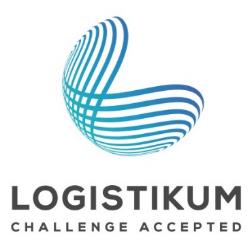 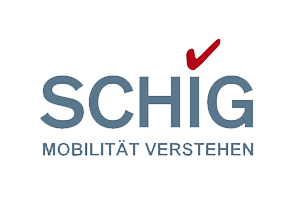 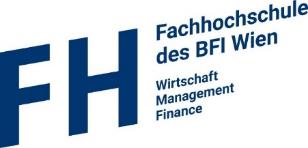 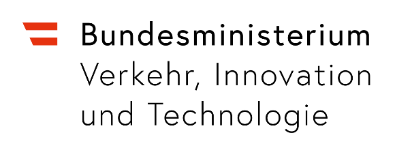 [Speaker Notes: This section explains why it is important and useful to deal with logistics issues.]
Why integrate logistics topics into my lessons?
[Speaker Notes: Why should I integrate logistics topics into my lessons?

There are a number of good reasons for this, the following list gives an initial overview:
1. There is a shortage of skilled workers in logistics and therefore a demand for qualified personnel. This, in turn, means good job opportunities for pupils and students.
2. Moreover, freight transport is the backbone of our society, it is relevant to each and every one of us, but most people lack awareness of it.
3. Logistics and freight transport are often only marginal topics in the classroom, although they are of great interest to pupils and students and can offer a broad future field of work. In daily life, logistics affects all of us, as the following slides will illustrate.]
Skills shortages in logisticsWhy integrate logistics topics into my lessons?
90 percent rate the shortage of skilled workers in the logistics sector as noticeable to stronlgy noticeable

Lack of qualified apllicants - Why?Little-known professional and career opportunities in logistics 

Approx. 82% of those surveyed expect the shortage of skilled workers to have negative to strongly negative effects on the success of their comapny over the next ten years
Source: Bundesvereinigung Logistik (2017) Fachkräftemangel in der Logistik –
Eine Umfrage der Bundesvereinigung Logistik (BVL) e.V.
8
[Speaker Notes: In a survey conducted by BVL, 90% of respondents rated the shortage of skilled workers in the logistics sector as noticeable to strongly noticeable.
Not all advertised positions can be filled. This is due to a lack of qualified applicants, which in turn could be a possible consequence of the little-known professional and career opportunities in logistics.
The majority of those surveyed (approx. 82%) expect the shortage of skilled workers to have negative to strongly negative effects on the success of their company over the next ten years.

Bundesvereinigung Logistik (2017) Fachkräftemangel in der Logistik – Eine Umfrage der Bundesvereinigung Logistik (BVL) e.V., URL: https://www.bvl.de/dossiers/arbeitgeber-logistik/umfrage-fachkraeftemangel-2017 [16.07.2019]]
Freight transport is the backbone of our societyWhy integrate logistics topics into my lessons?
Source: European Commission, Statista.com
Image source: pixabay
9
[Speaker Notes: Freight transport is the backbone of our society
The GDP share of logistics in the EU-28 is 7% and logistics creates more than 11 million jobs in Europe. The development of freight transport correlates with the development of the economy or the development of GDP. The market volume of the European logistics market amounted to 1.050 billion euros in 2016. The volume of internal freight traffic in the EU-28 amounted to 2.400 billion tonne-kilometres in 2016.

Source(s):
Europäische Kommission, URL: https://ec.europa.eu/eurostat/statistics-explained/index.php/Freight_transport_statistics#Relative_growth_of_freight_transport_and_the_economy [22.03.2019]
Statista.com, URL: https://de.statista.com/statistik/daten/studie/204132/umfrage/volumen-des-logistikmarktes-in-europa/ [22.03.2019}
European Commission, URL: https://ec.europa.eu/transport/sites/transport/files/themes/strategies/studies/doc/2015-01-freight-logistics-lot1-logistics-sector.pdf [22.03.2019]
European Commission, URL: &lt;font color=#38B0DE&gt;-=https://ec.europa.eu/transport/sites/transport/files/connect-to-compete-all-v3=- Proudly Presents

Image source:
pixabay]
Logistics and freight transport in the classroom
Objective
In order to prevent the shortage of skilled workers and to strengthen freight transport as the backbone of the economy, the content on sustainable transport must be integrated into logistics training.

Requirements
Knowledge about modes of transport and their use
Integration of practice-relevant content
Information on possible career paths
Combining theory and practice
Sources: Lozano et al. 2015, Eurostat, 2015, Rahman & Qing 2014, Knemeyer & Murphy 2004, van Hoek, 2001,
10
[Speaker Notes: The transport sector is responsible for a quarter of greenhouse gases. By imparting knowledge about modes of transport, their combinations and career opportunities, sustainable development and thus an improvement in emission levels can be achieved. The more knowledge there is about modes of transport and their environmentally friendly use, the more efficiently and sustainably transports can be planned and carried out.

From this, the following goal can be derived and the necessary requirements defined:

Target
In order to prevent the shortage of skilled workers and to strengthen freight transport as the backbone of the economy, the content on sustainable transport must be integrated into logistics training.

Requirements
Knowledge about modes of transport and their use along with practice-relevant contents is to be imparted. Information on possible career paths must be provided and theory put into practice.

Sources:
Lozano et al. 2015
Eurostat, 2015
Rahman & Qing 2014
Knemeyer & Murphy 2004 
van Hoek, 2001]
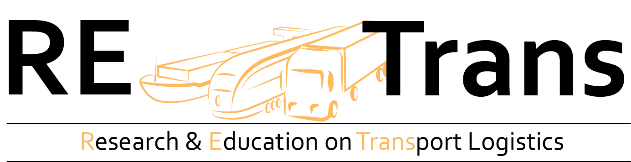 How can the teaching resources be put into use?
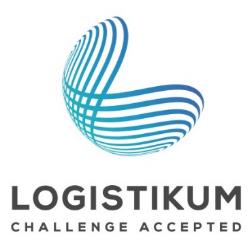 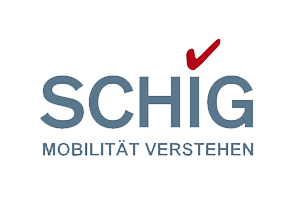 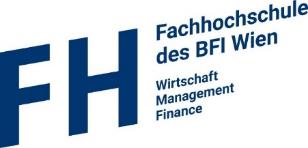 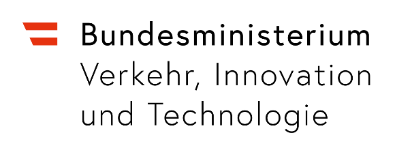 [Speaker Notes: This section explains how best to work with the teaching materials provided.]
Knowledge transfer through ...
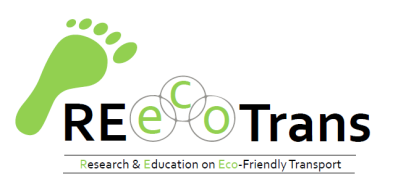 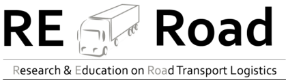 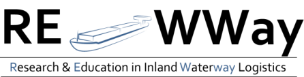 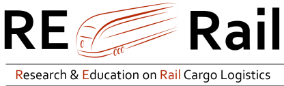 12
[Speaker Notes: We offer knowledge transfer at various levels: On the one hand through our Transport School Labs, where we directly share knowledge in interactive and practice-oriented workshops, and on the other hand through RETrans with its four information areas, where we make knowledge available online and where it is to be passed on by teachers.

We offer practice-oriented and interactive half-day or full-day workshops called Transport School Labs. The participants work in teams on different tasks and present innovative solutions. Our Transport School Labs optionally include a variety of programme items. We also used gamification as part of our Transport School Labs. For further information about a Transport School Lab e-mail us at retrans@fh-steyr.at. Transport School Labs can be organised at the Ennshafen, Steyr University of Applied Sciences or on site, depending on your wishes and available capacities. More information at: https://www.rewway.at/de/transport-school-lab/ 

RETrans and its subpages provide high-quality teaching materials. These will be discussed in more detail in the following slides.]
RETrans and its subpages offer different types of teaching materials
Teaching materials are bundled into packages and offered individually!
All content available in German and English!
13
[Speaker Notes: There are 5 types of materials on RETrans and its four subpages (RERoad, ReRail, REWWay and REEcoTrans):
videos
exercises and solutions incl. case studies
readers
presentations
further links
The materials are bundled into different teaching packages. You can download individual materials or whole packages with a thematic focus. All materials in packages are also available for individual download and are offered in German and English.
A detailed description of how and where the materials are available can be found on the next slides.]
Teaching material packages
Individual teaching materials with an identical thematic focus are bundled into one package.
Teaching material packages are made available on all websites

Content per teaching material package:





In addition to the exercises, readers, etc. included in the teaching material packages, there are many other additional teaching materials.
14
[Speaker Notes: On RETrans and its subpages (RERoad, RERail, REWWay and REEcoTrans) materials with a similar thematic focus are combined into packages with readers, film exercises, interactive exercises and links to further information.]
Where can I find the teaching materials?
Teaching materials are made available on RETrans and its four subpages
On RETrans the teaching materials can be found under "Our general teaching materials".
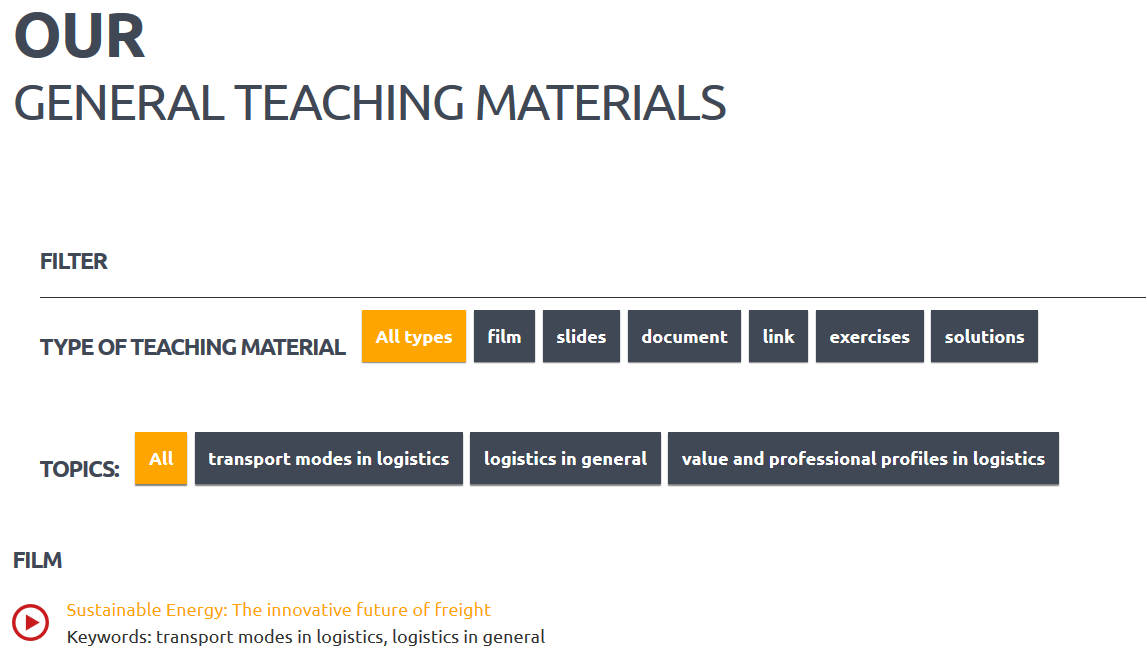 The teaching materials can be filtered according to type and thematic focus, which makes the search easier.
15
[Speaker Notes: The teaching materials are provided on RETrans and its four subpages under "Our general teaching materials". Filters facilitate or limit the search.
The following slide explains where and how to find the teaching materials on the subpages.]
RETrans and its subpages
www.reecotrans.at     www.reroad.at      www.rerail.at     www.rewway.at
Aug-19
16
[Speaker Notes: The subpages with detailed information on transport modes and their combinations are directly linked to RETrans below the teaching material packages. Of course, they can also be accessed directly from the links above.]
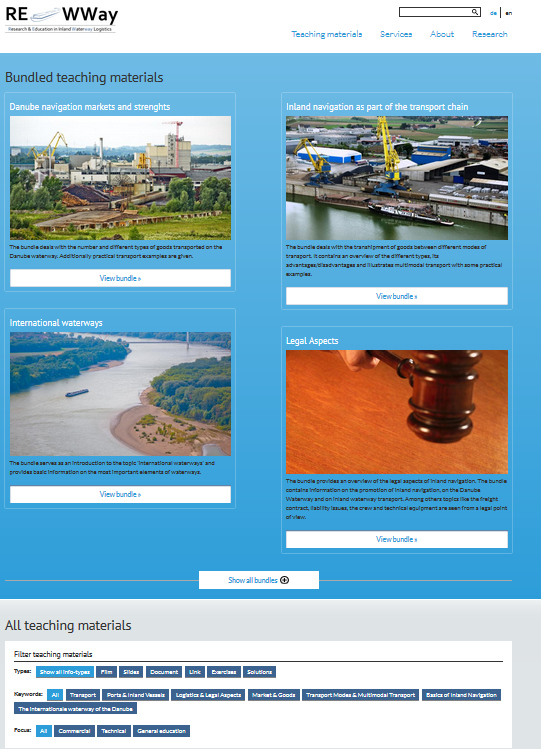 Where can I find the teaching materials?
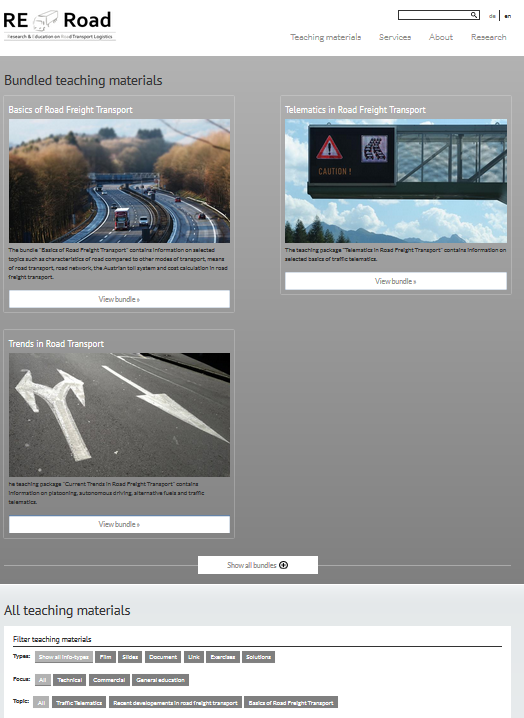 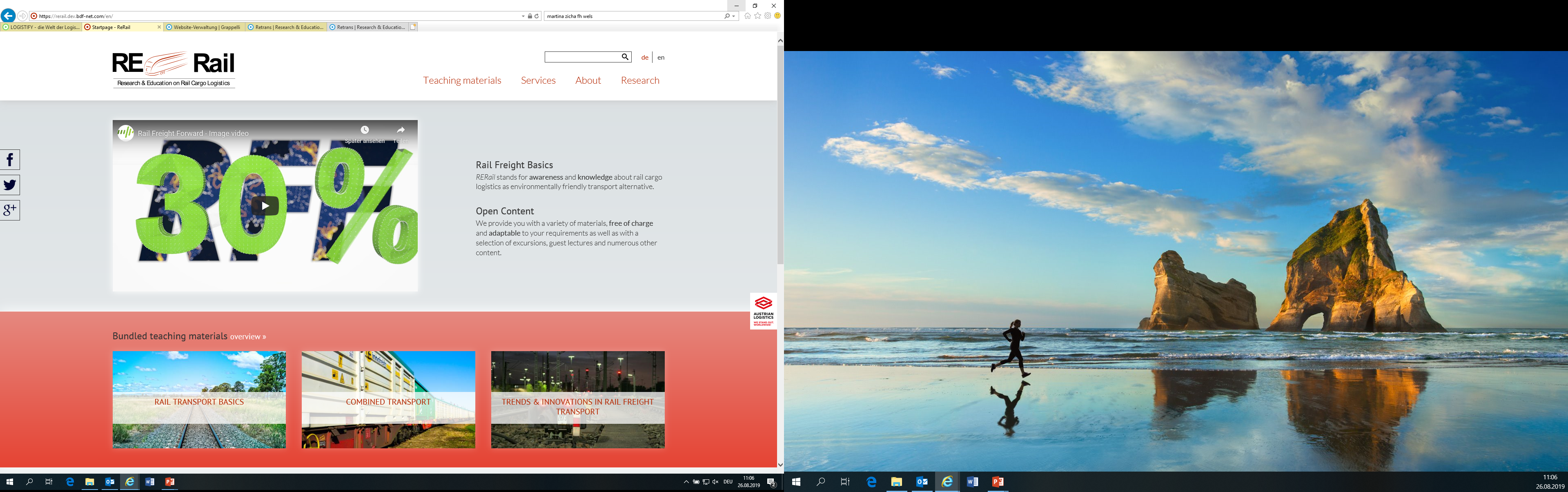 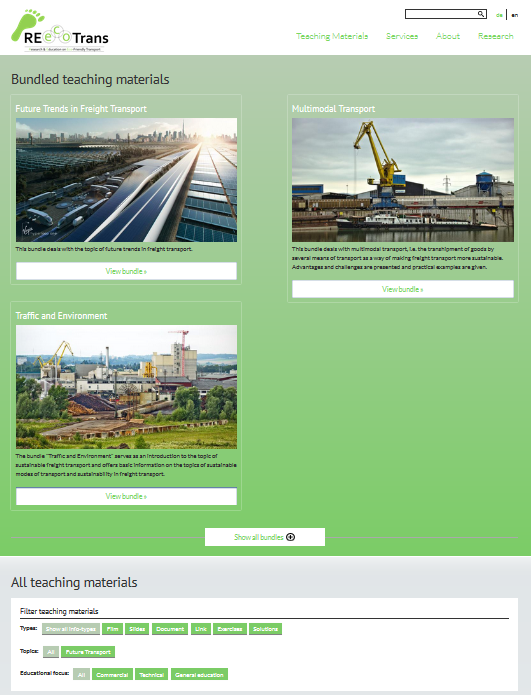 On each of the four subpages under the menu item "Teaching materials" you will find 
Bundled teaching material packages (with presentations, readers, exercises, links and videos on the respective topic) 
Search for teaching materials
Various teaching materials are listed
Search possible for
type of teaching material
topics
training focus
17
[Speaker Notes: On each subpage, under the menu item “Teaching Materials“, you will find teaching packages along with a search function. 

The item "Teaching material packages“ lists all packages, each containing a presentation, a reader, one or more exercises and links, as well as videos on the topic.

The search function enables filters by type, topic and training focus.]
Integration into lessons
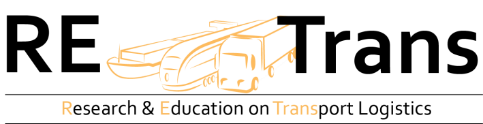 Use of teaching materials...
18
[Speaker Notes: The materials can be used in various ways:

You can use an entire set of teaching materials. A theoretical introduction is given by means of the presentation or the reader, whereby the reader can also be used very well as a handout for pupils and students. The exercises (or an exercise) are done as a follow-up to consolidate the theoretical knowledge.

Individual exercises and materials can be integrated into lessons as required. For example, if you use a textbook, appropriate exercises can be used to consolidate knowledge, break up the routine or interactively design lessons.

All materials can be used for homework, for example, a reader for a reading exercise  a quiz or a case study for group work. Another activity would be self-research by pupils and students, if they show a particular interest in a topic, or as preparation for a presentation.

Everything can be individually adapted in order to integrate it optimally into lessons, meaning that only parts or extracts of materials can be used.]
Use of teaching materials
Teaching theory
Presentation 
Using a ppt presentation
Included in all presentations:
Warm-up questions discussed in the plenum at the beginning
Quiz questions at the end of each chapter to guarantee consolidation of knowledge, enable interactivity, and activate students
Short final exercise
Reader: basically the same content as the presentation, BUT more detailed
Can be studied by pupils independently as lesson preparation
Can be read and discussed together in class

Exercises
in class or for
homework
Solutions are available online for download!
19
[Speaker Notes: The presentations and the reader can be used to teach theory.

The ppt presentations can be used to support an interactive presentation to motivate the pupils. All presentations contain warm-up activities like open questions which can be discussed in the plenum at the beginning of a lesson or a lecture. The answers are in the notes section of the slides. The questions will also be answered in the course of the presentation, so it is possible to pick them up again at the end. Quiz questions at the end of each section consolidate subject matter and enable active pupil participation giving them a chance to deal intensively with the contents. A final exercise at the end supports long-term learning e.g. as a homework task.

Readers and presentations are of identical content but the readers are more detailed. They can be read by pupils independently at home as preparation for lessons or discussed together in class. Since the readers convey the same content as the ppt presentations, the exercises provided fit both.

The exercises can be done in class or at home. Their interactivity enables pupils to apply the knowledge they have learnt in practice. Solutions can be downloaded with a password available on request.]
Example: procedure of a teaching unit
If the calculated time is not appropriate for your class or if you want to take more time:
the final exercise can be done as home exercise
If there is more time:
Exercises of the teaching material package
Alternative: exercises for homework
20
[Speaker Notes: This slide exemplifies a possible lesson procedure with our teaching materials.
It opens with a short warm-up discussion with questions from the presentation. Then individual sections/chapters are discussed based on either the presentation or the reader. At the end, the final exercise is introduced, done and then briefly discussed.
If you are short of time this exercise can be done for homework. With more time, e.g. within a double lesson you can use the exercises in the teaching material package. The contents in the presentations or the reader can be extended or shortened depending on your time budget and focus. The exercises of the teaching package can be done as homework like the final exercise described above.]
Adaptability
Open content
Free use, adapt and share 
Materials marked with       (Creative Commons License ) 

You can use and adapt our teaching materials as you like.
This means that you can delete, supplement and change content according to your target group and the time available.
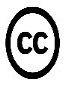 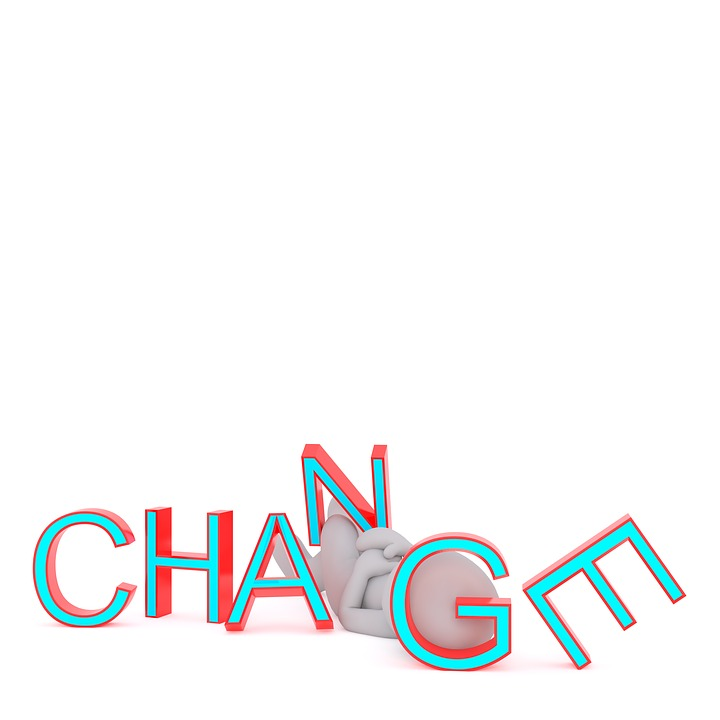 21
[Speaker Notes: All materials can be adapted individually according to content priorities, time and level of the target group and can be passed on to students or other individuals. For this reason, most of our services are available under a Creative Common Name 4.0 International license. All these materials are marked with the symbol indicated in the slide.

We only ask you to leave the logos on the materials to help us increase the level of awareness in public.]
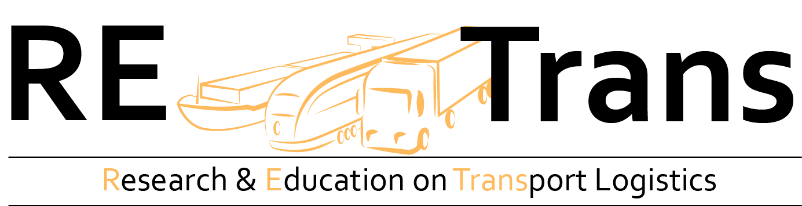 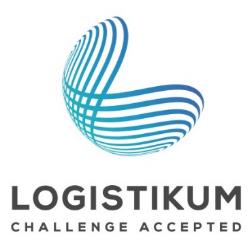 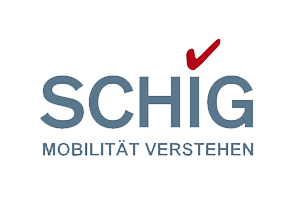 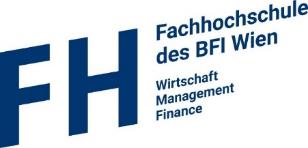 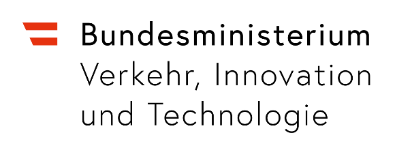 [Speaker Notes: This section presents the web platform RETrans.]
- online information site
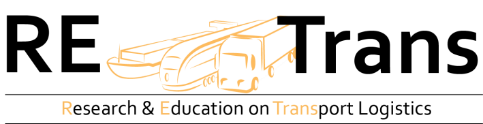 Interactive Design

What is logistics?
Scribble video and cross-modal case study

Why Logistics?

Who makes it possible?
Information on professions in logistics

How's it done?
Which tools are needed?

What is needed?
Knowledge and know-how  WE impart this knowledge with teaching materials

Want more?
Linking to other information pages
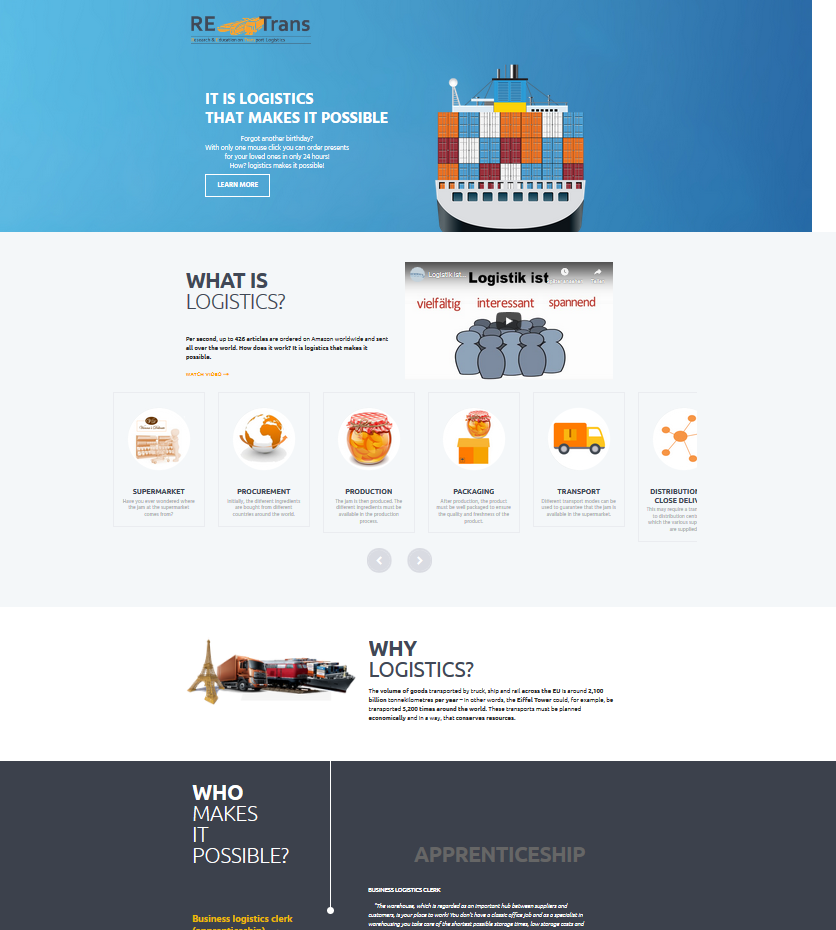 23
[Speaker Notes: The umbrella page is designed interactively, guiding visitors through the website with questions. Facts and figures about logistics arouse interest in the subject and related professions.

What is logistics? 
A Scribble video provides the answer. See video: https://youtu.be/B9kPznpJbKM . In addition, the transport process of jam from production to supermarket is shown interactively plus the case study "Vienna's Delicate“ with an even closer look into the matter. 


Who makes these processes possible? 
Information on various training opportunities (apprenticeship, higher vocational schools, studies) and professions in the field of logistics regarding duration of the training, degrees, admission requirements and fields of activity. 


What is needed? 
The basis for smooth, resource-friendly transport planning is know-how and knowledge. High-quality teaching of transport modes as well as their use are needed in order to be optimally prepared for the demands of the profession. The topic-specific teaching materials are filterable for your convenience.

Want more?
Visit our information pages on the various transport modes and their combinations (RERail, RERoad and REWay) and on sustainable freight transport (REecoTrans). The respective pages can be reached by direct "click" or separately  at www.rerail.at, www.reroad.at,  www.rewway.at and www.reeecotrans.at. These pages give an interesting range of materials such as case studies, ppt presentations, exercises and specialist lectures, Transport School Labs and much more on the respective focal points. They are free of charge and can be used/downloaded without registration.]
ExercisesRETrans
Various exercises
Questions about the sets of slides
Multiple case studies
Activity on professions
Various film exercises
Transport order in Europe
Case studies
Participants can make decisions or assessments on the basis of given information.
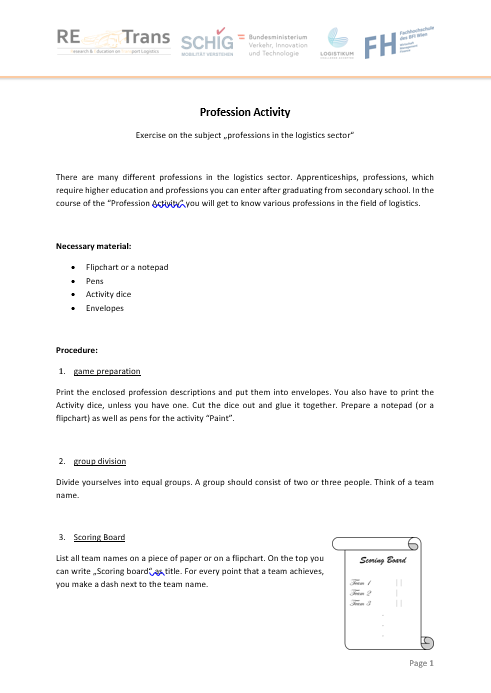 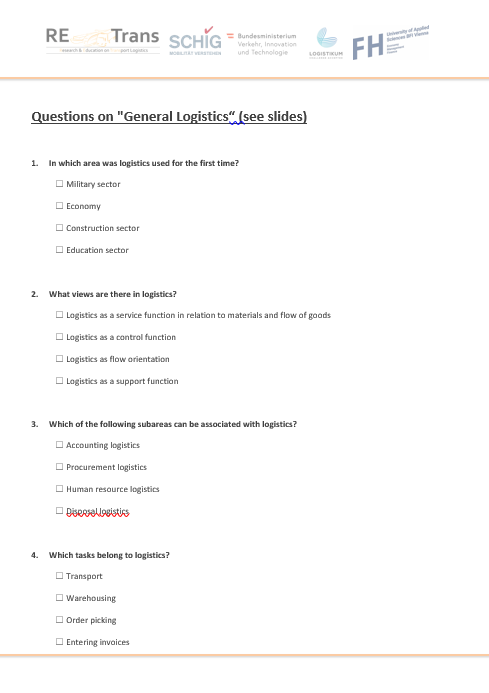 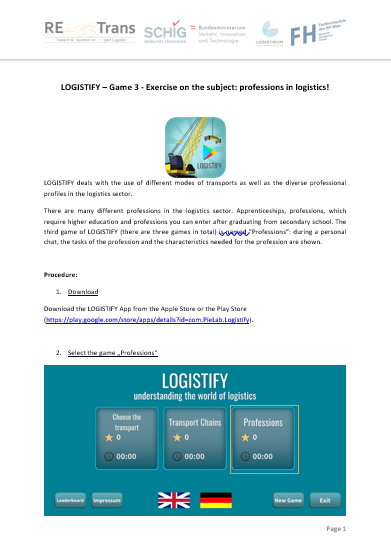 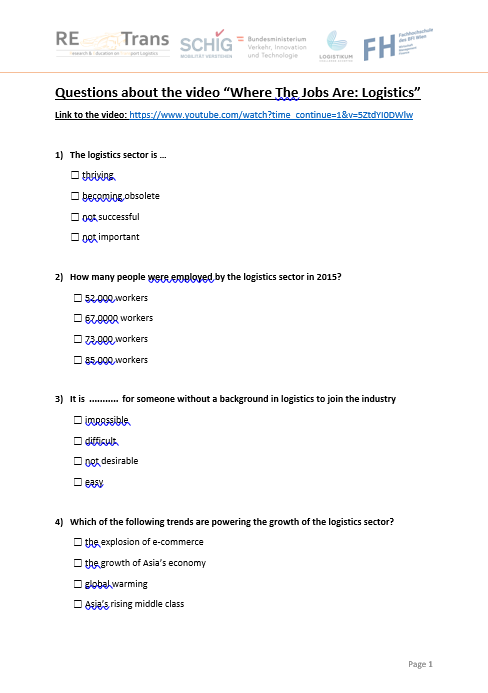 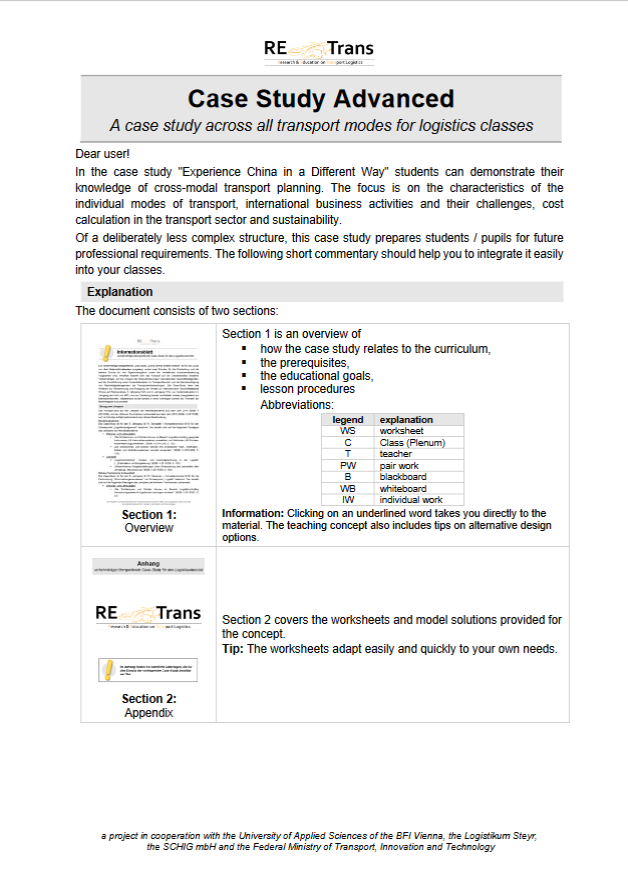 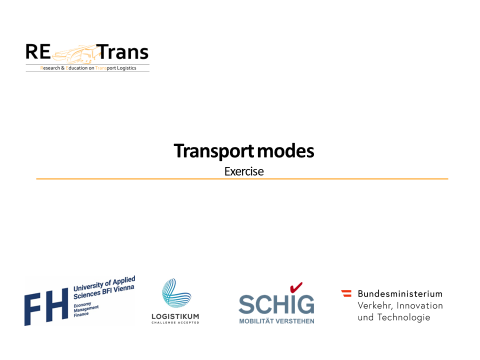 24
[Speaker Notes: The exercises on RETrans reflect the readers and presentations provided with e.g. 
questions about the ppt presentations or film sequences. The case studies enable participants to make informed decisions. Other examples of available diverse exercises are activities on professions and transport orders in Europe. Find more detailed information about the exercises on the respective pages.]
Teaching material packagesRETrans
25
[Speaker Notes: You will find teaching packages on logistics in general, modes of transport in general as well as job descriptions and the importance of logistics on RETrans. They all include a ppt presentation, a reader, interactive exercises, and links to other resources.

Logistics in General is about
Logistics - definition of terms and development
Areas of responsibility of logistics
Players in logistics
Practical examples e.g. the way of Apple mobile phones
The future of logistics e.g. trends in logistics

Transport mode in general deals with
Freight transport in general e.g. transport mode choice, the difference between modes and means of transport
“Road“ with its strengths and weaknesses for instance and its elements 
“Rail“ with e.g. forms of rail production, future outlook of rail
“Waterway“ e.g. waterways in Europe, importance of Danube navigation
Multimodal transport e.g. definition, advantages
Tip: if you want more specific information on any of the modes, visit one of our four subpages.

Job Profiles and Importance of Logistics focuses on
The logistics location Europe & Austria e.g. how many jobs does logistics create in Europe, what influence does logistics have on Austria's economy?
The professions in logistics: in this section different professions e.g. logistics manager are presented.
Career paths in logistics e.g. apprenticeship, degree programmes, secondary schools]
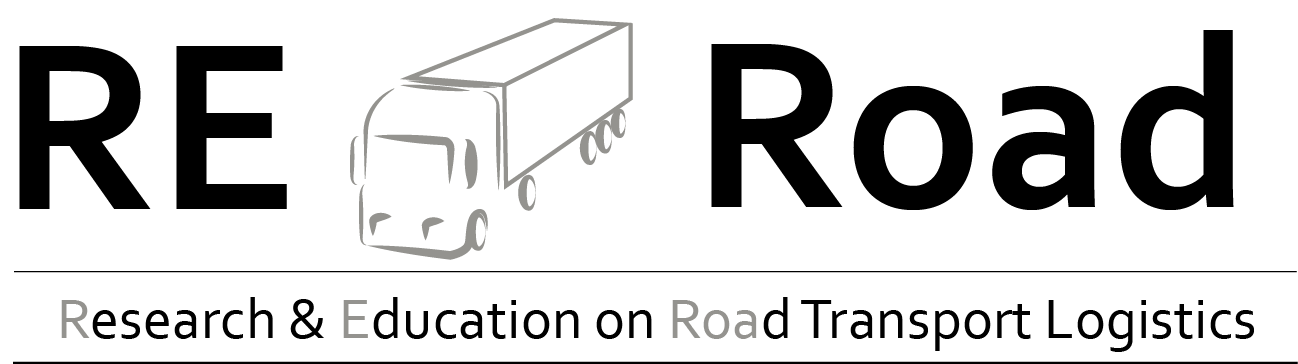 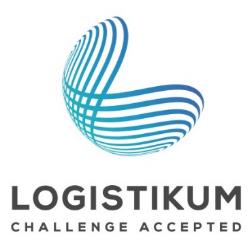 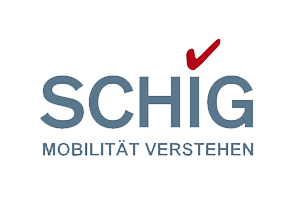 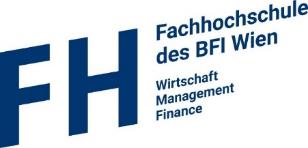 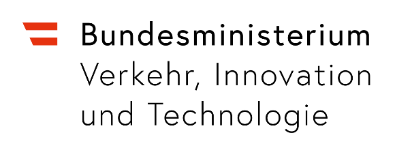 [Speaker Notes: RERoad deals with road transport.]
- online information site
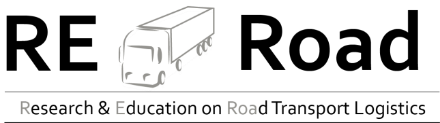 Homepage with introductory video

Teaching resources
teaching material packages 
individual search filter 

Services
expert talks
individual learning packages

Success Stories
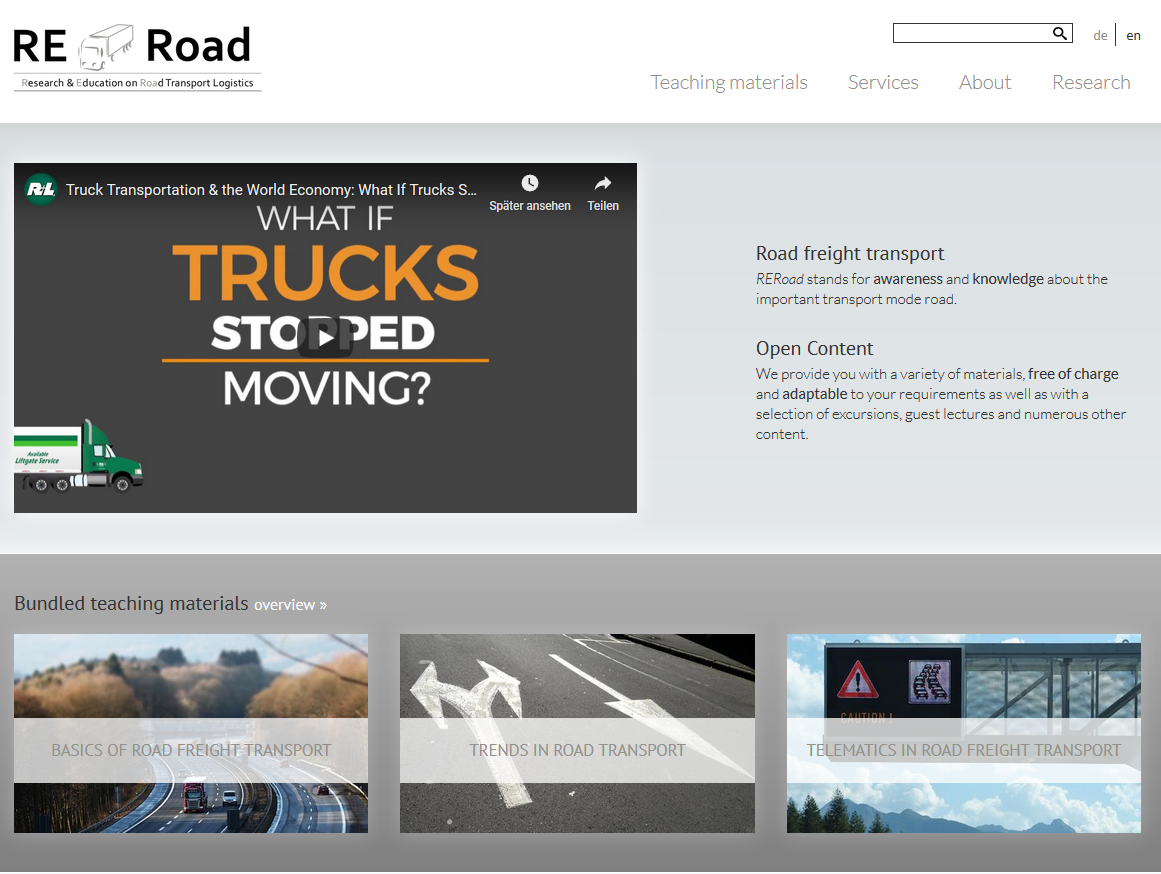 27
[Speaker Notes: RERoad welcomes you with an introductory video and an information overview. Direct links lead you to the teaching packages.
The menu item "Teaching materials" contains the packages and individual materials with dual search filters. Under "Services" different expert talks are listed along with information on learning packages. Moreover, success stories of road freight transport such as the journey of the king crabs are reported.]
ExercisesRERoad
Various exercises
Case study "Road freight transport“
Game "Road Domino"
Icebreaker 1-4
Several topic intros
Crossword "The expert on Austrian tolls“
Case study "Experience China in a different way"
Group work "Current developmentsin the road transport sector"
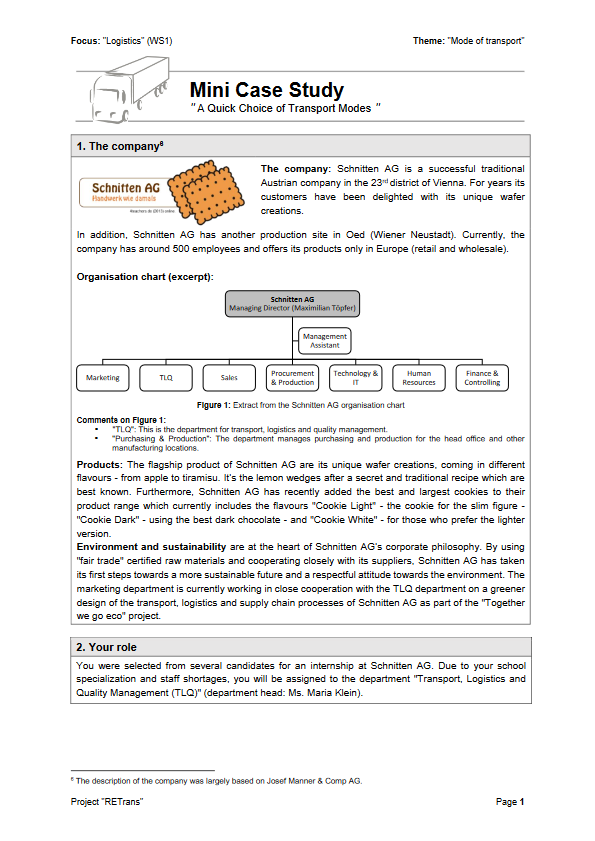 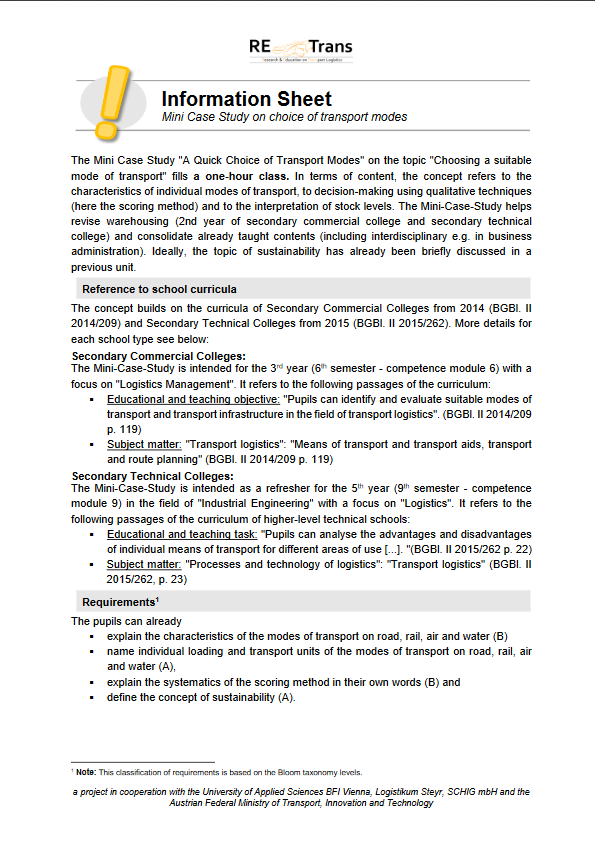 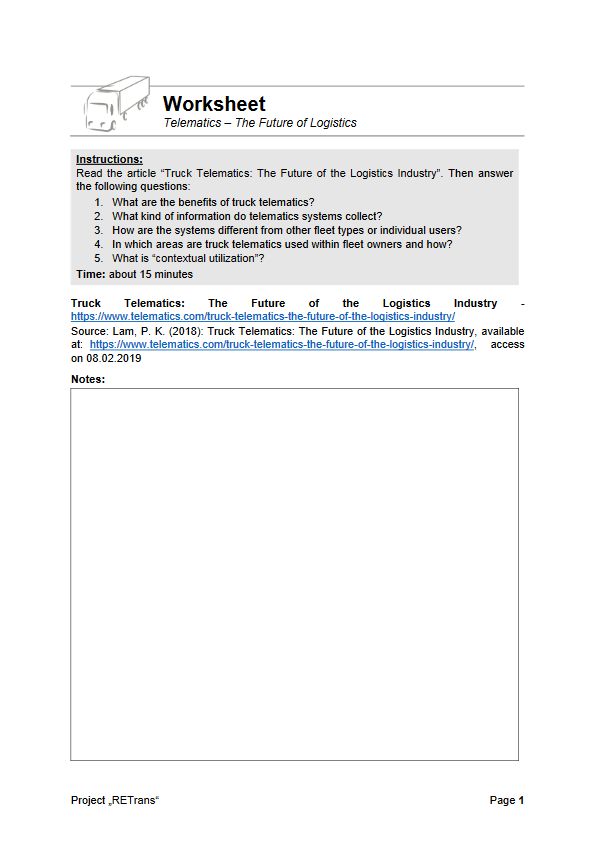 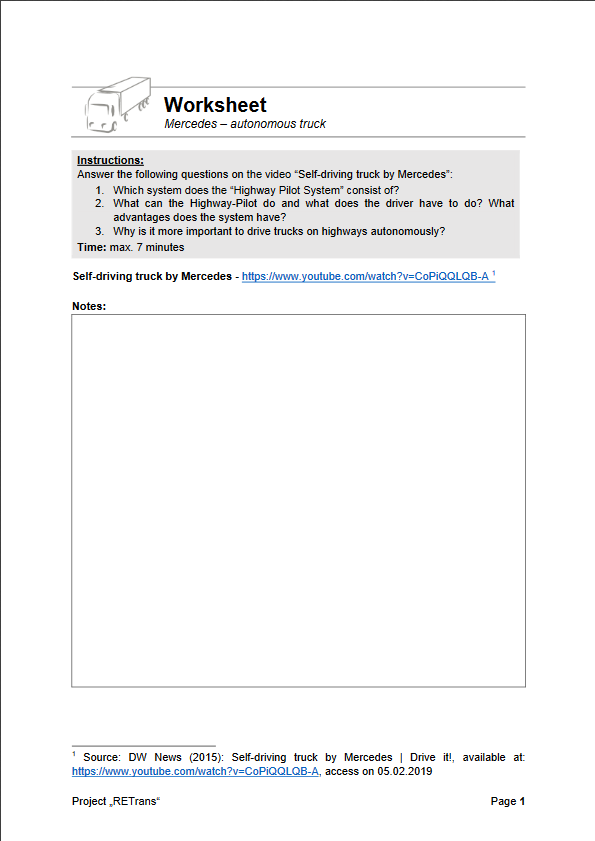 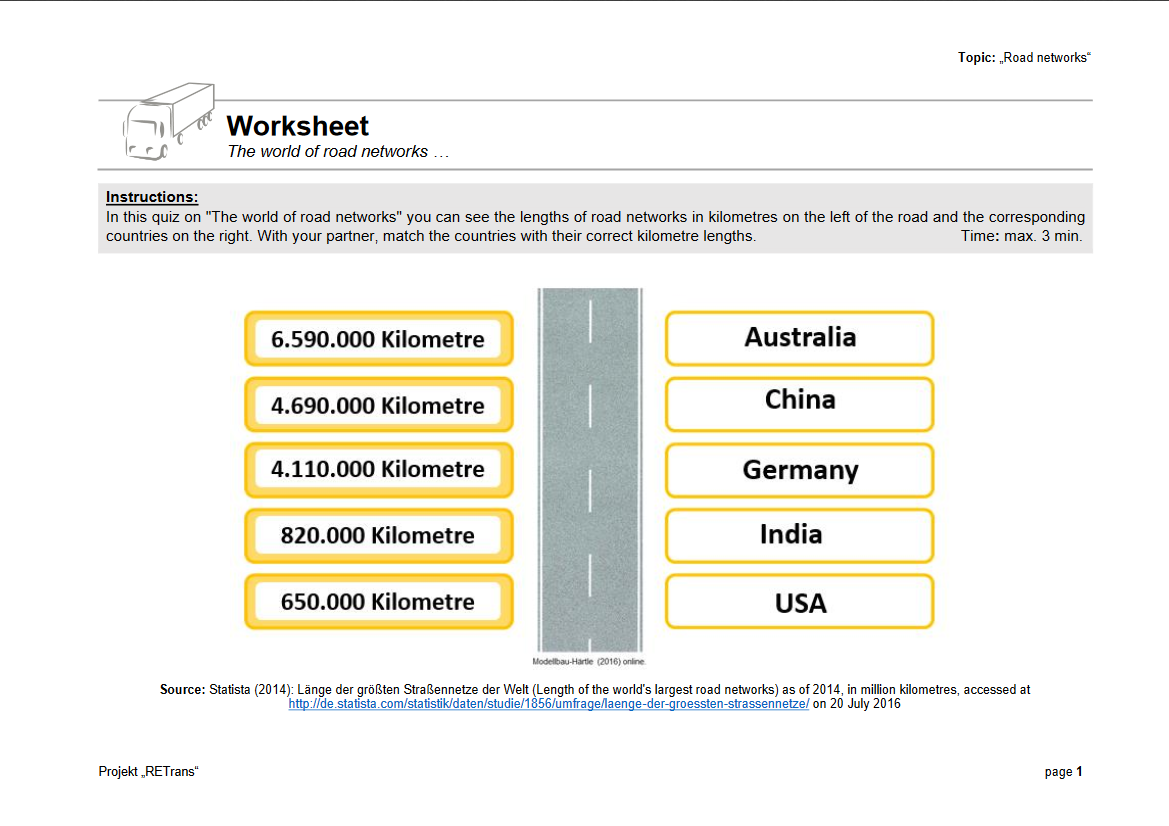 28
[Speaker Notes: In addition to readers and presentations, RERoad offers diverse exercises like the "Road Domino game", the crossword „The expert on Austrian tolls" or the group activity "Current developments in the road transport sector". Additionally, there are icebreakers, introductory exercises and case studies.]
Teaching packagesRERoad
29
[Speaker Notes: RERoad offers teaching material packages on the fundamentals of road freight transport, current developments in road transport and intelligent transport systems & traffic telematics. Each includes a ppt presentation, a reader, interactive exercises, and links to other resources.

Fundamentals of Road Freight Transport focuses on
characteristics, affinity for goods, road network, means of transport
calculations, tolls in Austria

 Current developments in road freight transport deals with
telematics
electric drive
autonomous trucks
platooning
biofuels

Intelligent Transport Systems & Transport Telematics focuses on
goals of telematics applications
telematics systems in motorised private transport
telematics systems in public transport
fleet and freight management]
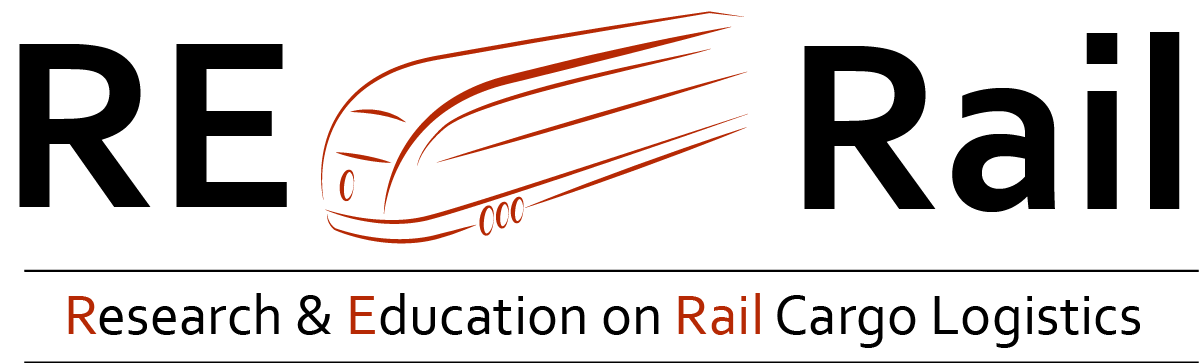 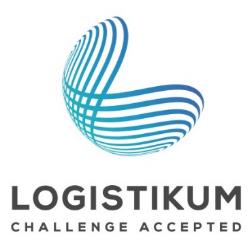 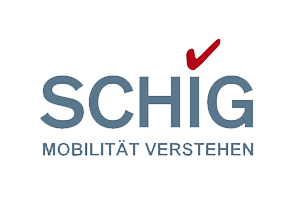 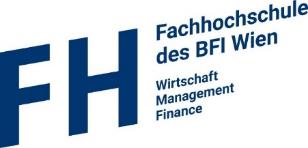 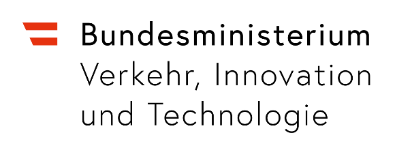 [Speaker Notes: This section provides information about RERail.]
- online information site
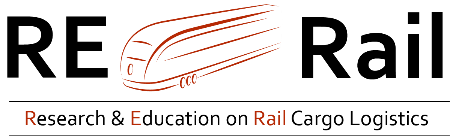 Homepage with introductory video

Teaching resources
teaching material packages 
individual search filter 

Services
expert talks
individual learning packages

Success Stories
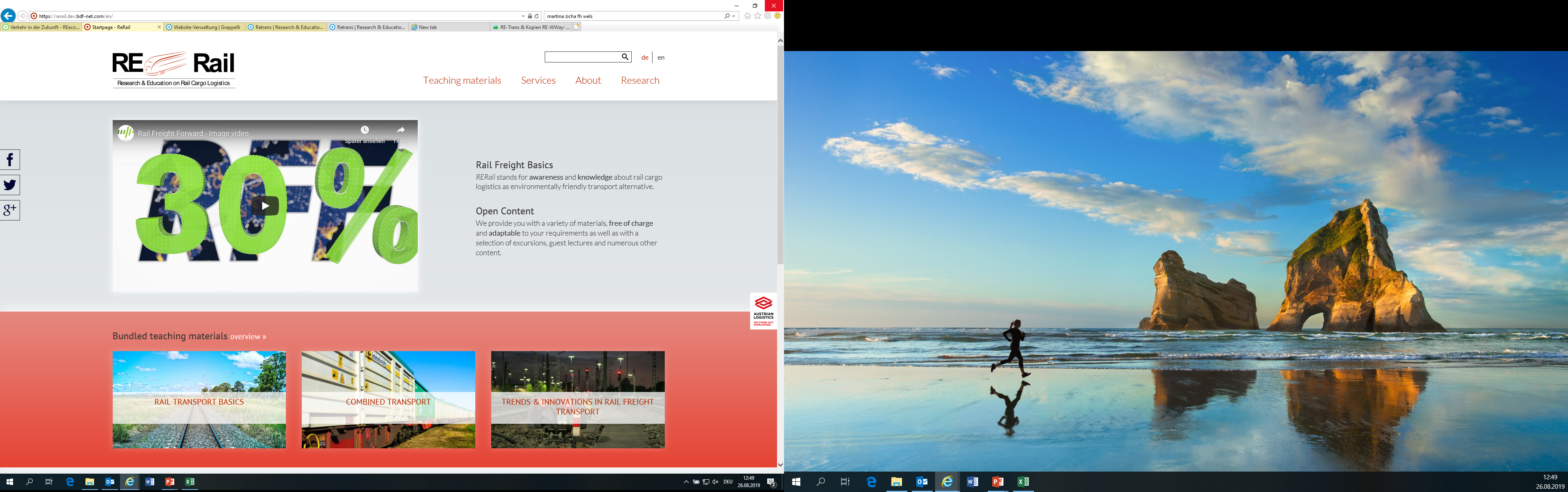 31
[Speaker Notes: The RERail and RERoad start pages are similar. Starting with a short introductory video on rail freight transport you are led to the teaching packages with an overview of the RERail services afterwards.
The menu item "Teaching materials" provides the packages plus an individual search filter.
Under "Services" there is a list of expert talks and information on how to have individual learning packages created. As with RERoad, success stories of rail freight transport are shared.]
ExercisesRERail
Various exercises
film exercises
game “Connect 4 – Rail“
intros
crossword for the ppt presentation “Combined transport“
case study "Experience China in a Different Way"
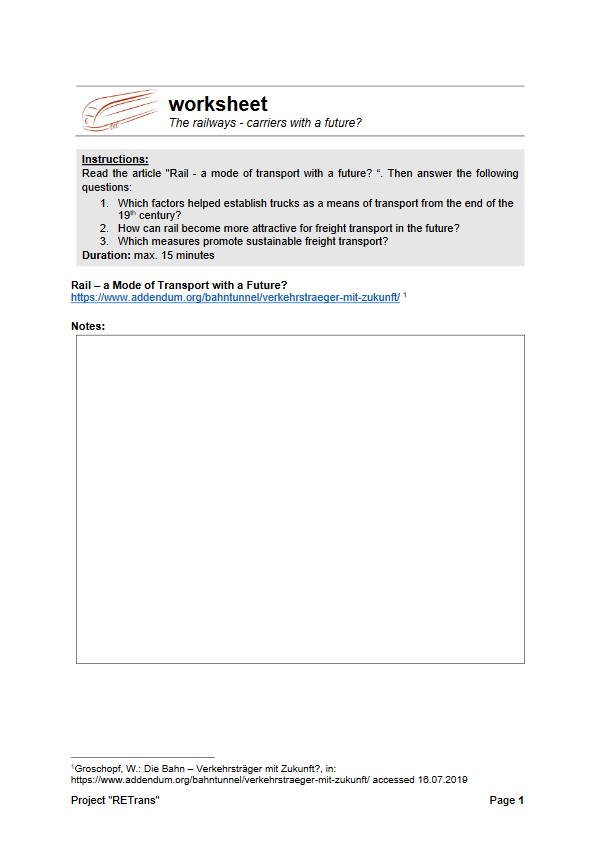 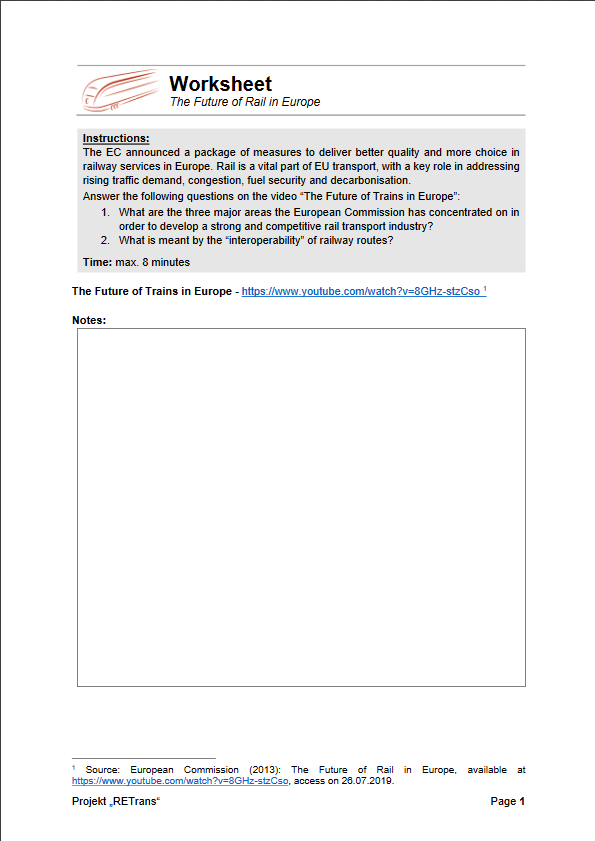 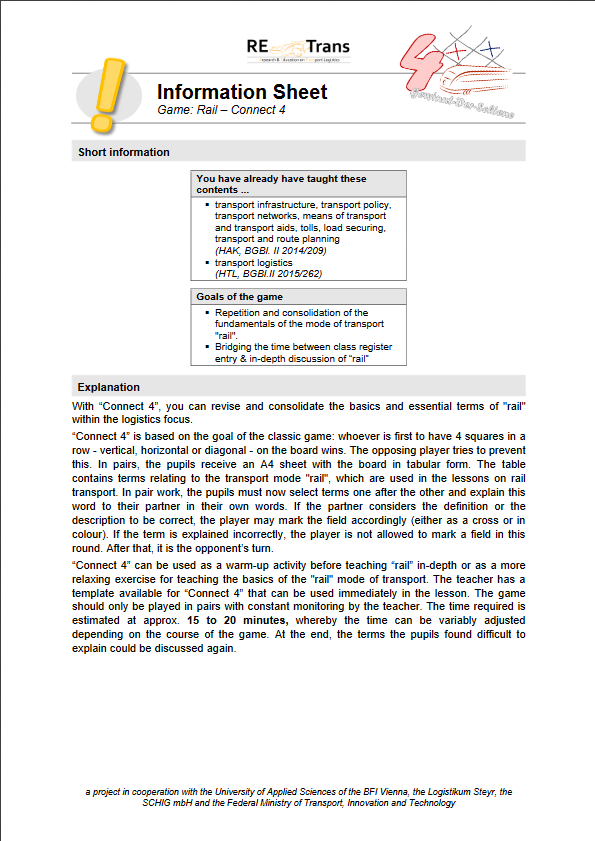 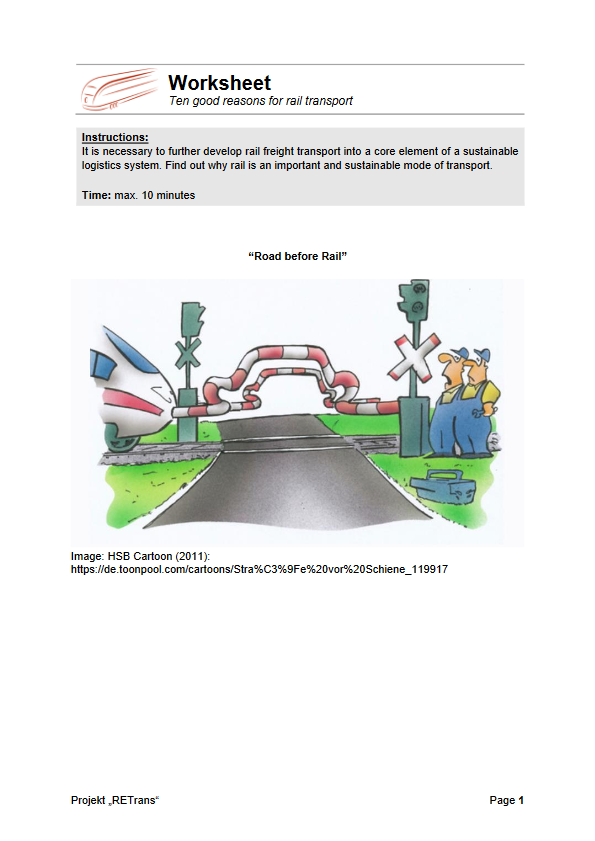 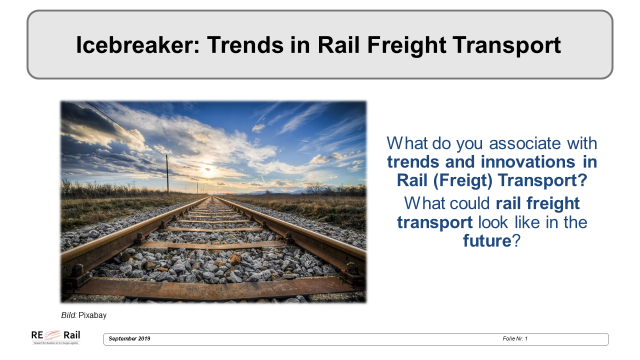 32
[Speaker Notes: Diverse exercises supplement the readers and ppt presentations on RERail. Introductory and film sequence exercises, the game „Connect 4 - Rail", a crossword and a case study appeal with their variety and different scopes and levels of difficulty to different target groups.]
Teaching material packagesRERail
33
[Speaker Notes: RERail offers teaching material packages on the fundamentals of rail freight transport, combined transport, current trends and best practices. They all include a ppt presentation, a reader, interactive exercises, and links to other resources.

Fundamentals of Rail Freight Transport focuses on
characteristics
rail freight transport
forms of production in rail freight transport

Combined Transport deals with
transport processes
combined transport (unaccompanied and accompanied)

Current Trends in Rail Freight Transport and Best Practices deals with innovations in rail freight transport such as driver assistance systems, whisper brakes, automatic clutches, hybrid locomotives and many more.]
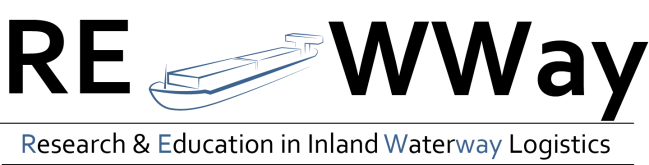 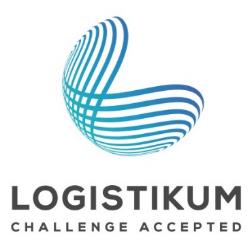 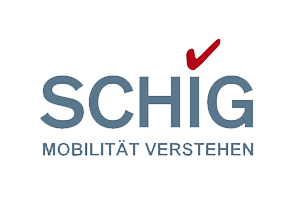 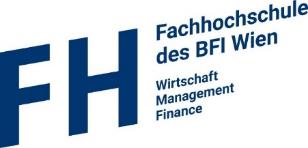 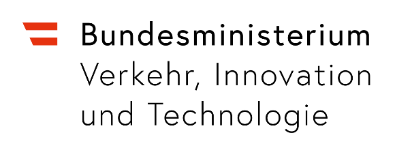 34
[Speaker Notes: REWWay stands for awareness and knowledge of the environmentally friendly transport mode waterway.]
- online information site
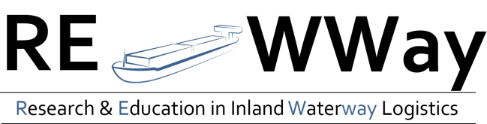 Overview start page

Teaching resources
teaching material packages 
more individualsearch filters 

Services
excursion lists
listed expert talks
individual learning packages
Logistify
Transport School Labs

Transport examples/ success stories
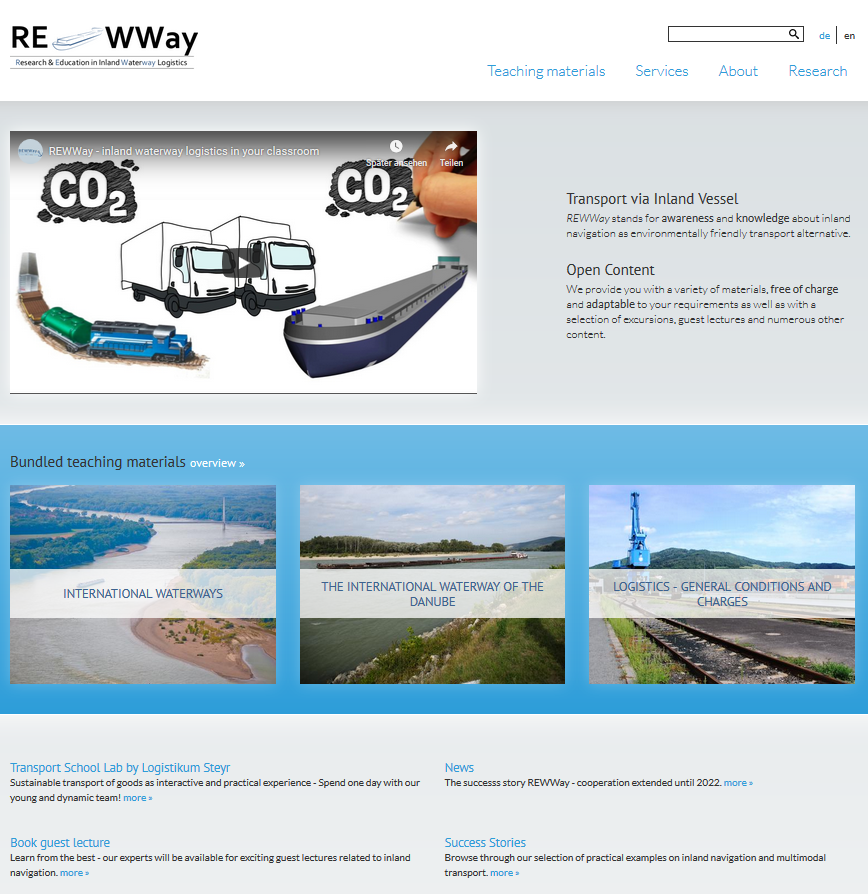 Currently there are9 teaching packages for inland navigation!
35
[Speaker Notes: The REWWay home page provides a good overview of the REWWay content. At the beginning, an introductory video is shown. Below, links to the teaching material packages are provided before the various services are presented in an overview.

The menu item "Teaching materials" contains the nine REWWay teaching packages as well as all individually available teaching materials. A research filter simplifies the search.

REWWay's services include excursions and expert talks lists, the creation of individual learning packages, the Learning App Logistify and Transport School Labs. REWWay also presents transport examples and inland navigation success stories.]
ExercisesREWWay
Various exercises

film exercises
presentations
role plays
crosswords
case studies
calculation of transport costs, stowage plan
quiz
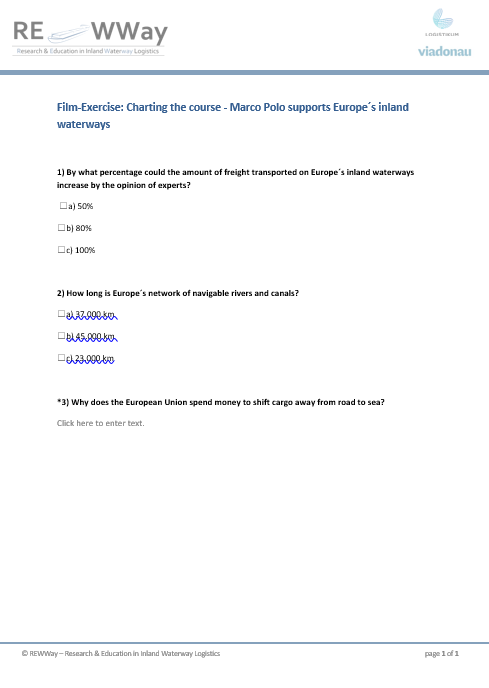 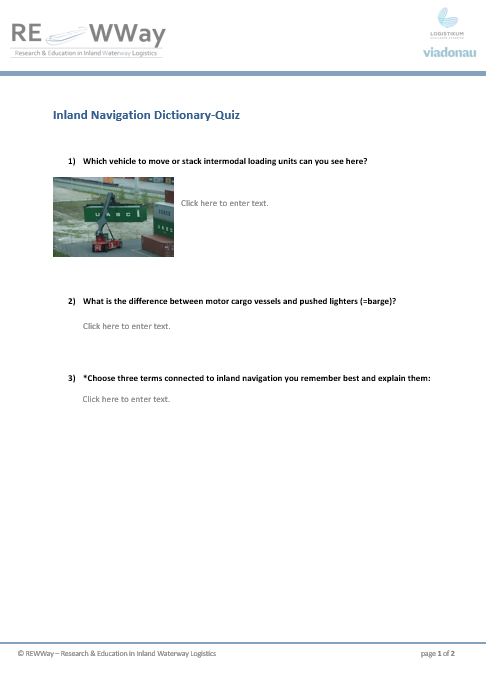 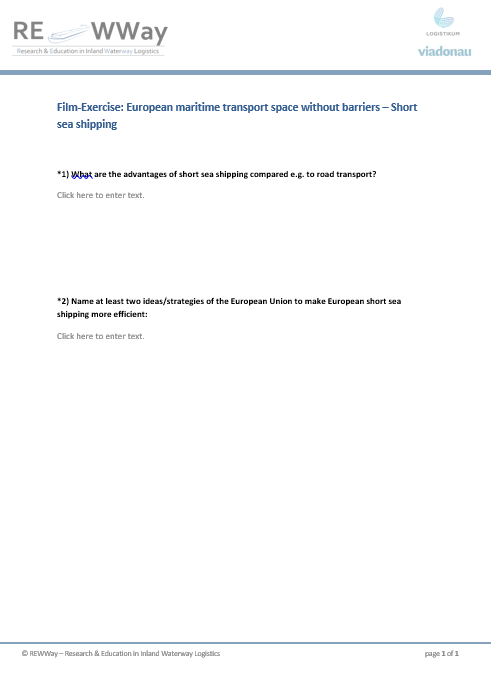 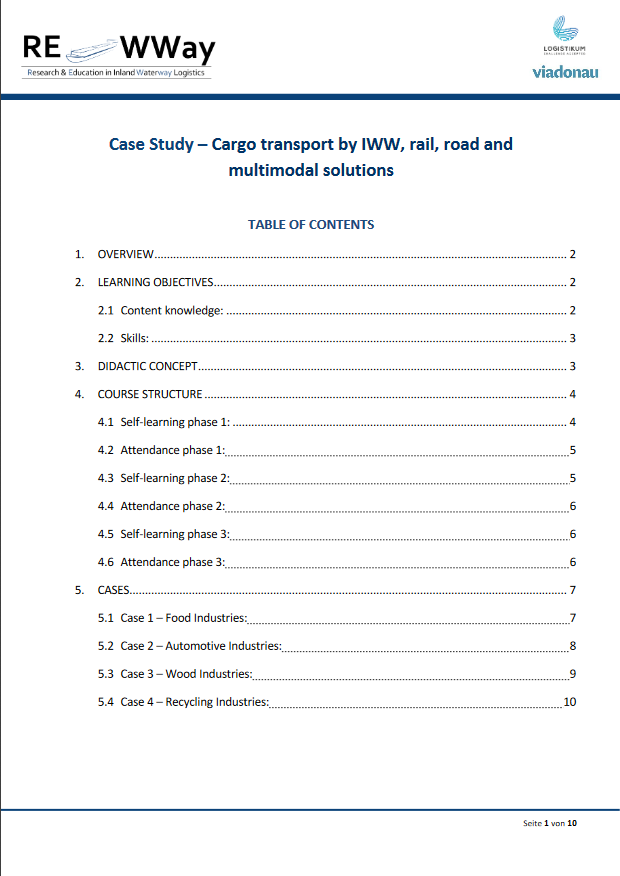 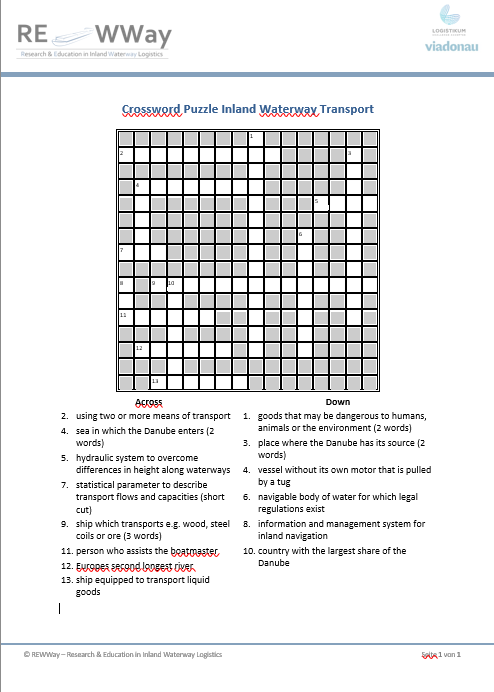 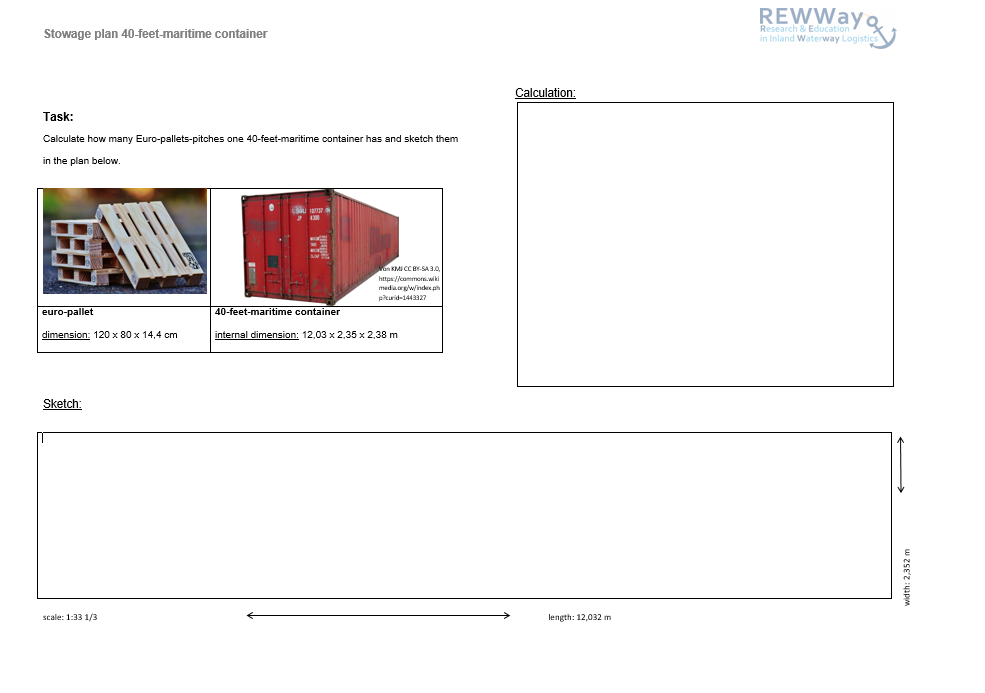 36
[Speaker Notes: The application exercises on REWWay optimally supplement the contents of ppt presentations and readers to consolidate the taught knowledge. The videos come with exercises, e.g. the introduction of a ZIB (an Austrian TV news programme) on inland navigation and other role plays. There are also puzzles such as the treasure map, crosswords, other quizzes, and “Who wants to be a millionaire?“ with an inland navigation focus. A transport cost calculation, for example, shows the pupils what the costs of a transport consist of, whereas a stowage plan shows them how many pallets can be placed into a container. Case studies round off the range of materials.]
Teaching material packagesREWWay
37
[Speaker Notes: REWWay offers nine different teaching material packages. Each includes a ppt presentation, a reader, interactive exercises, and links to other resources. Here is a thematic overview:

The inland waterway vessel as part of the transport chain
transportation of goods
carrier comparison
multimodal transports
transport example
The International Danube Waterway
waterways in Europe
Danube waterway
Rhine-Main-Danube Corridor
waterway Rhine
Danube navigation - markets and strengthening waterways
the Danube waterway
Danube navigation market
strengthening Danube navigation
transport examples
Green Transport by inland vessel
transport and environment
sustainable modes of transport
carrier comparison
liquid gas - LNG
challenges for sustainable freight transport
Ports and inland waterway vessels
basic structure of a port
ports of the Danube
Transshipment plus facilities
types of ships
International waterways
characteristics of major waterways
inland waterways in Europe
inland waterways in Asia
inland waterways in South America
Comparison of Europe, Asia and South America
Logistics - general conditions and costs
suitable goods
multimodal transport chains
pricing for inland waterway transport
transport variants, freight contract
Legal framework
promotion of inland waterway transport
waterways
transport contracts, liability
crew, equipment, drive]
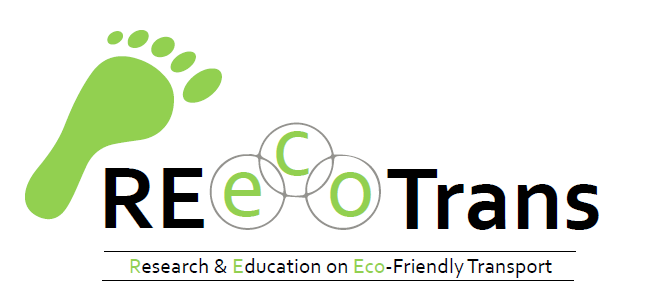 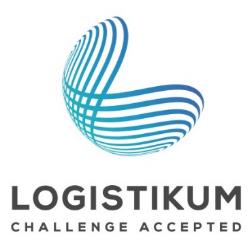 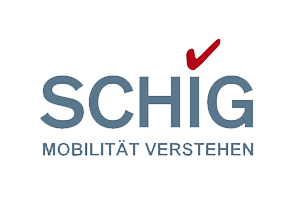 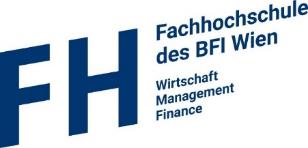 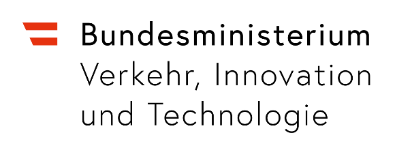 38
[Speaker Notes: REEcoTrans stands for awareness and knowledge around sustainable transport with road, rail and waterways.]
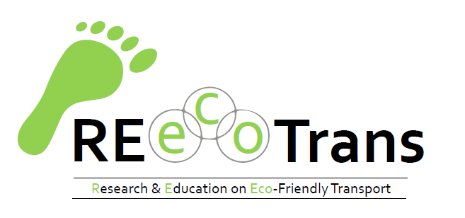 - online information site
Homepage with introductory video

Teaching resources
teaching material packages 
individual search filter 

Services
listed expert talks
individual learning packages

Transport examples/ success stories
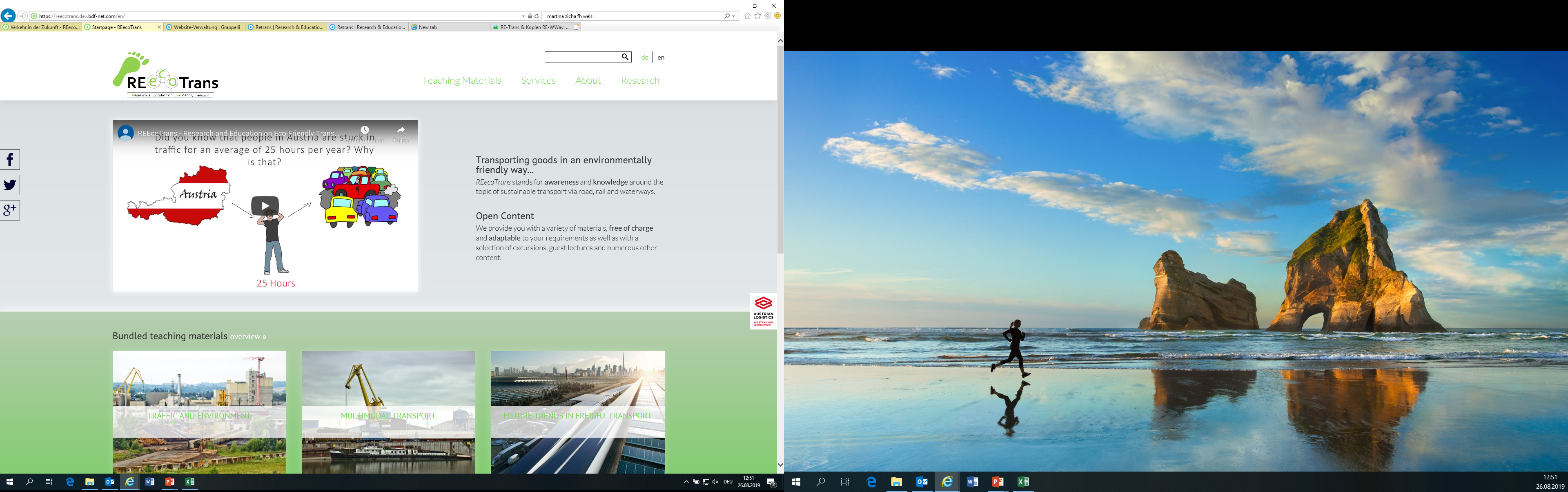 39
[Speaker Notes: The REEcoTrans homepage also starts with an introductory video before it links to the teaching material packages and shows the services of REEcoTrans.
The menu item "Teaching materials" lists teaching packages as well as the individual materials, searchable with a filter.
REEcoTrans services contain listed expert talks and the option of having an individual learning package created. Further, this page presents transport examples and success stories of sustainable freight transport.]
ExercisesREEcoTrans
Various exercises
film exercises
crossword for ppt presentation “Traffic and Environment“
role play: “Traffic and Environment “
questions about the ppt presentation "Multimodal transport“
designing multimodal transport processes
exercise on the ppt presentation "Multimodal Transport"
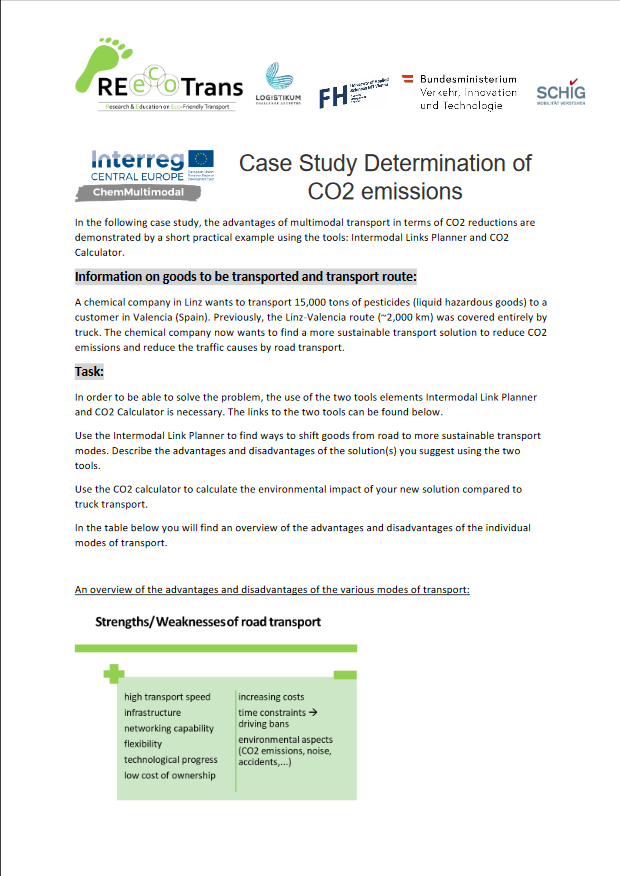 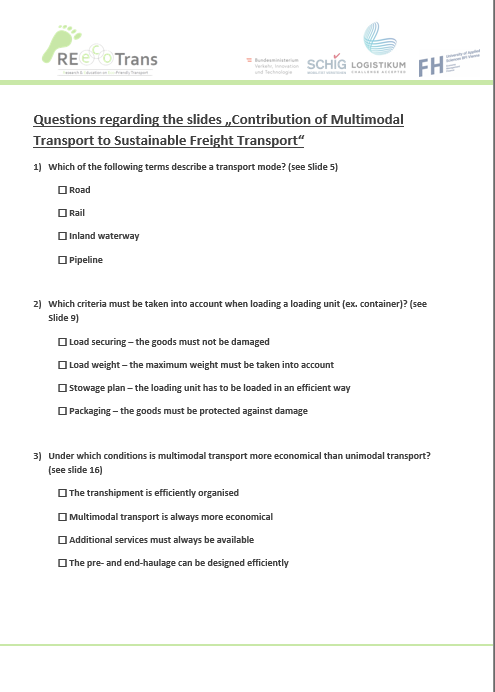 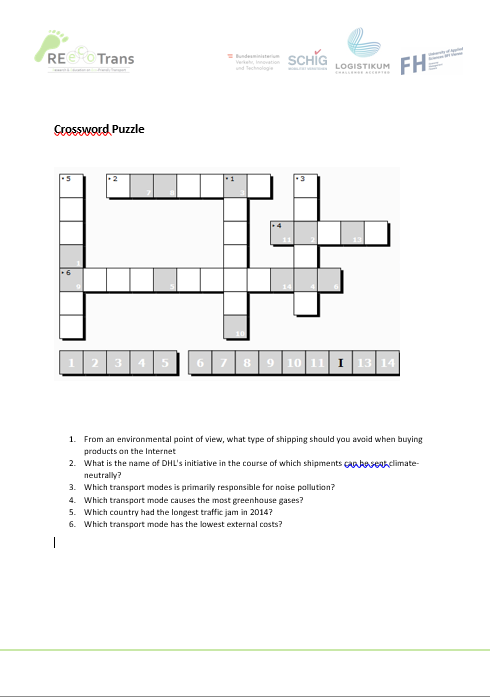 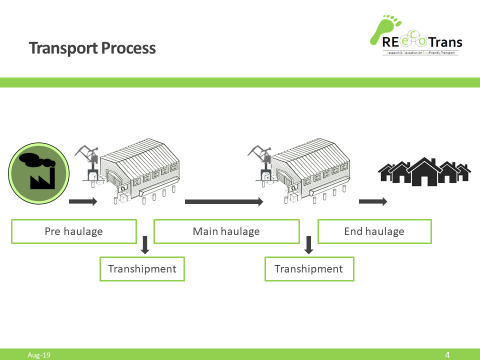 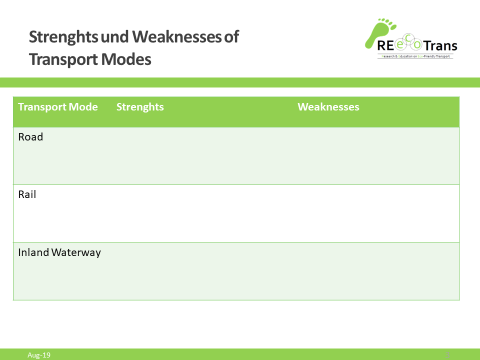 40
[Speaker Notes: REEcoTrans as the other subpages offers a wealth of varied exercises in addition to readers, ppt presentations, video activities, puzzles and role plays.]
Teaching material packagesREEcoTrans
41
[Speaker Notes: REEcoTrans contains teaching packages on multimodal transport, transport and the environment as well as future freight transport. Each includes a ppt presentation, a reader, interactive exercises, and links to other resources.

Multimodal Transport is about
multimodal transport chain
advantages and challenges
multimodal transport in Europe
application examples
tools
future outlook

Multimodal Transport deals with
transport and environment
sustainable modes of transport
carrier comparison
challenges for sustainable freight transport
influencing factor society

Future Freight Transport focuses on
why we need alternatives in freight transport
optimisation of existing means of transport
visionary transport modes
innovative transport concepts]
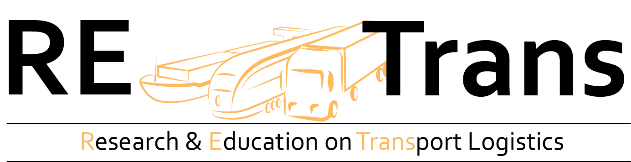 Additional Offers
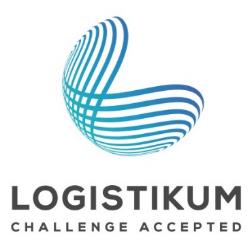 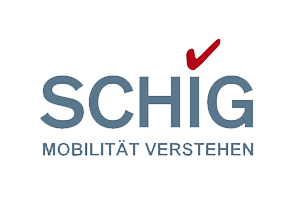 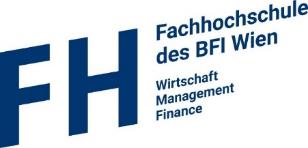 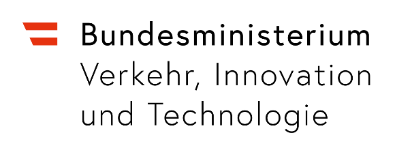 Aug-19
42
[Speaker Notes: This section presents additional offers, including the Learning App Logistify and Transport School Labs.]
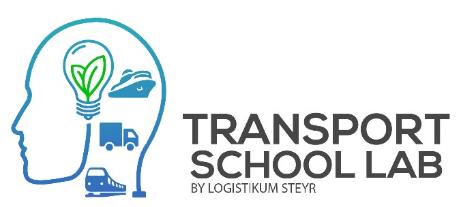 Transport School Labs
Workshop
half or full day
individual and age-specific
A wide range of topics relating to modes of transport and sustainable goods mobility
Programme adaptable to topics and requirements
Interactive and creative exercises
LEGO ® - transport simulator
trends of the future
future transport ideas

Are you interested?
contact us at retrans@fh-steyr.at or by telephone at +43 5 0804 33270.
further information at www.rewway.at
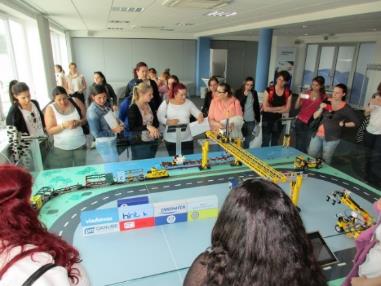 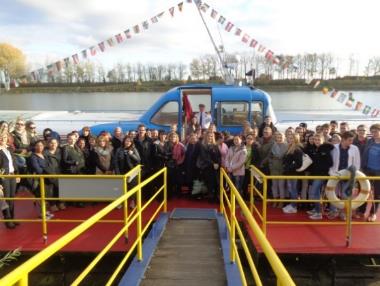 43
[Speaker Notes: Transport School Labs are half or full day workshops which can be customised individually and age-specifically. School classes of different types and levels participate in our workshops.
In Transport School Labs, we deal with topics relating to the various modes of transport, focussing on sustainable goods mobility. We adapt our programme to topics and requirements and attach particular importance to interactive and creative exercises like
our Lego ® - transport simulator which simulates transport sequences to optimise transport chains.
trends of the future such as Synchromodality, Physical Internet or Blockchain and Circular Economy
future transport ideas - increasing traffic volume, increasing environmental pollution: The participants work in teams to develop sustainable and efficient transport ideas for tomorrow with no limits to their creativity.

To book our Transport School Labs e-mail us at retrans@fh-steyr.at or call us at +43 5 0804 33270, please.
Further information at https://www.rewway.at/de/transport-school-lab/]
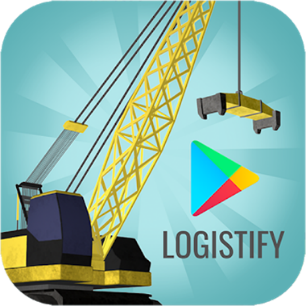 Each game lasts about 15 minutes.
One game, two games or all three games can be used variably in lessons.
LOGISTIFY - Understanding the world of logistics!
Augmented Reality Learning App

Three different games
Game 1: Choice of transport means
how to get different goods in the best possible way from A to B
choice of suitable means of transport (truck, train or inland waterway vessel)
Game 2: Transport chains
planning of a transport based on means of transport, production facilities, ports, etc.
Game 3: Job descriptions
tasks and characteristics of job profiles
personal chat

Goal: Playful and appealing knowledge transfer of sustainable freight transport andintroduction of logistics job profiles
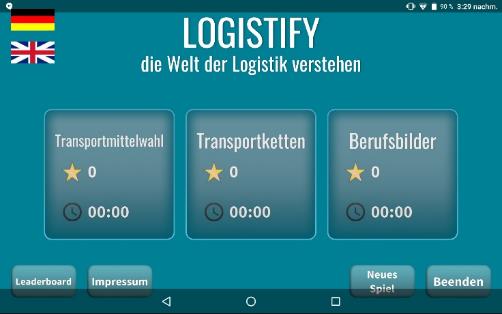 44
[Speaker Notes: LOGISTIFY is a learning app based on Augmented Reality. LOGISTIFY consists of three games, each lasting about 15 minutes. The games can be used variably in lessons, one, two or all three. 
The first game is called "Choice of Transport Means". Different goods are to be transported from A to B in the best possible way with the players choosing the appropriate means of transport (truck, train or inland waterway vessel) based on their characteristics and the goods.
The second game is called "Transport Chains". The players plan a transport on the basis of means of transport, production sites, harbours etc. For this they use markers (for printing at rewway.at), which they place in the form of a transport chain and scan with the tablet computer.
The third game is called "Job Profiles". In a personal chat the players get to know the tasks and characteristics of different job profiles in logistics.

The aim of LOGISTIFY is the playful and appealing transfer of knowledge about sustainable freight transport and getting to know the job profiles in logistics.
All three games are available in both German and English.]
How and where can I download LOGISTIFY for my lessons?
Anytime, anywhere in the Google Play Store OR Apple Store
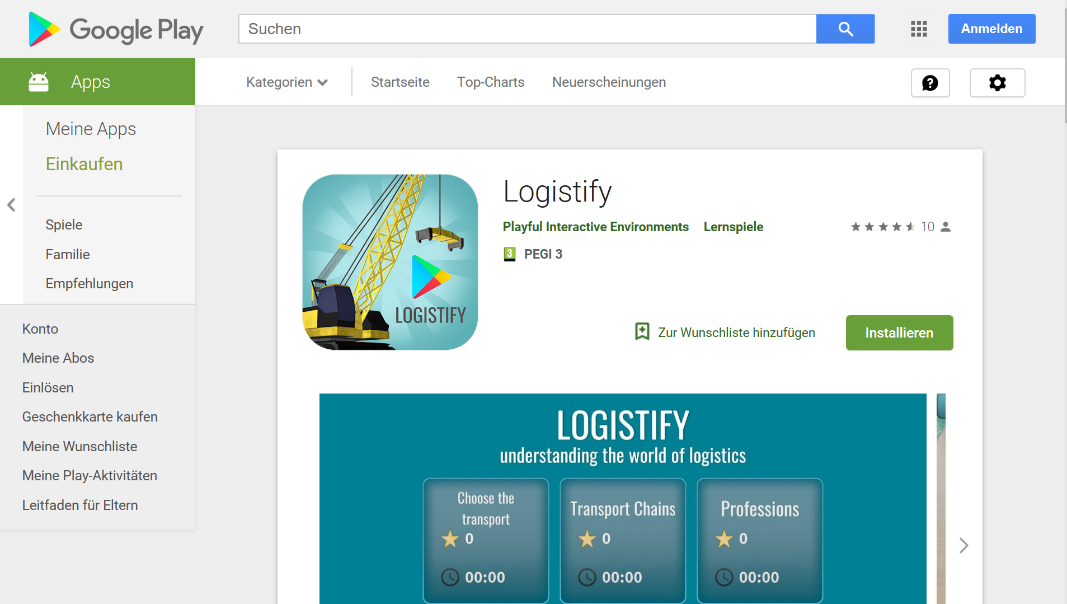 Image source: Google Playstore/Logistify
[Speaker Notes: Download LOGISTIFY anytime and anywhere from the Google Play Store or the Apple Store. Downloading takes an internet connection whereas for the app this is not necessary.]
Additional information
We are more than happy to receive your questions or feedback on our teaching materials or other services!
Mag. a Alexandra Haller 
Research Assistant
Responsible for: REWWay, REEcoTrans, RETrans
Phone +43 5 0804 33253
E-mail rewway@fh-steyr.at
E-mail retrans@fh-steyr.at
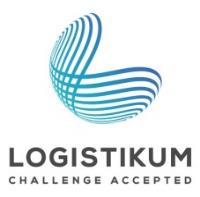 Prof. in (FH) Mag. a Sandra Eitler
Logistics and Transport Management
Responsible for: RERoad, RERail
Phone +43/1/720 12 86/933
E-mail reroad@fh-vie.ac.at
E-mail rerail@fh-vie.ac.at
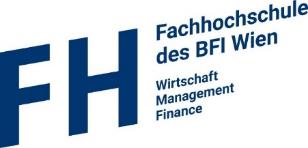 46
[Speaker Notes: Please contact us any time for questions or feedback regarding our teaching materials or other services.
Logistikum is mainly responsible for the websites RETrans, REWWay and REEcoTrans. The Logistikum also organises Transport School Labs and is responsible for LOGISTIFY. You can contact Alexandra Haller either by telephone at +43 5 0804 33270 or by e-mail at rewway@fh-steyr.at or retrans@fh-steyr.at.

The University of Applied Sciences BFI Vienna is mainly responsible for the websites RERoad and RERail. Email Professor Sandra Eitler at sandra.eitler@fh-vie.ac.at or call her at +43/1/720 12 86/933, please.]